Ruolo del TSRM nella pianificazione di un trattamento di Protonterapia
Nicola Bizzocchi TSRM Dosimetrista, Trento Proton Therapy Center, TN
Cosa è la Protonterapia
1946
OGGI in Italia

Catania, linea fissa, terapia dei tumori dell’occhio con protoni
Pavia, CNAO, terapia tumori di tutto il corpo con protoni e ioni carbonio
Trento, APSS, terapia tumori di tutto il corpo con protoni
La Protonterapia è una terapia ‘radiante’ che utilizza fasci di particelle (protoni) indirizzate su tessuti patologici nei quali provoca, attraverso processi di ionizzazione, la rottura delle catene di DNA e la conseguente morte cellulare
La Protonterapia si pone come cura alternativa o, in alcuni casi, complementare alla radioterapia convenzionale a fotoni
OGGI nel mondo

Più di 50 centri in tutto il mondo ed altrettanti progetti in corso d’opera, di cui una parte rilevante in Europa
1989
Trattamento tumori oculari del primo centro a base ospedaliera nel mondo, Clatterbridge (UK)

1990
Loma Linda University Medical Center, Loma Linda (CA)
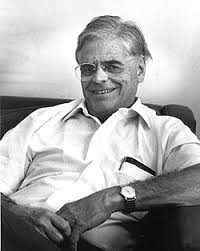 1954                          1957
Berkeley Radiation Laboratory, CA                              Uppsala, Sweden
Robert R. Wilson
Trento Proton Therapy Center
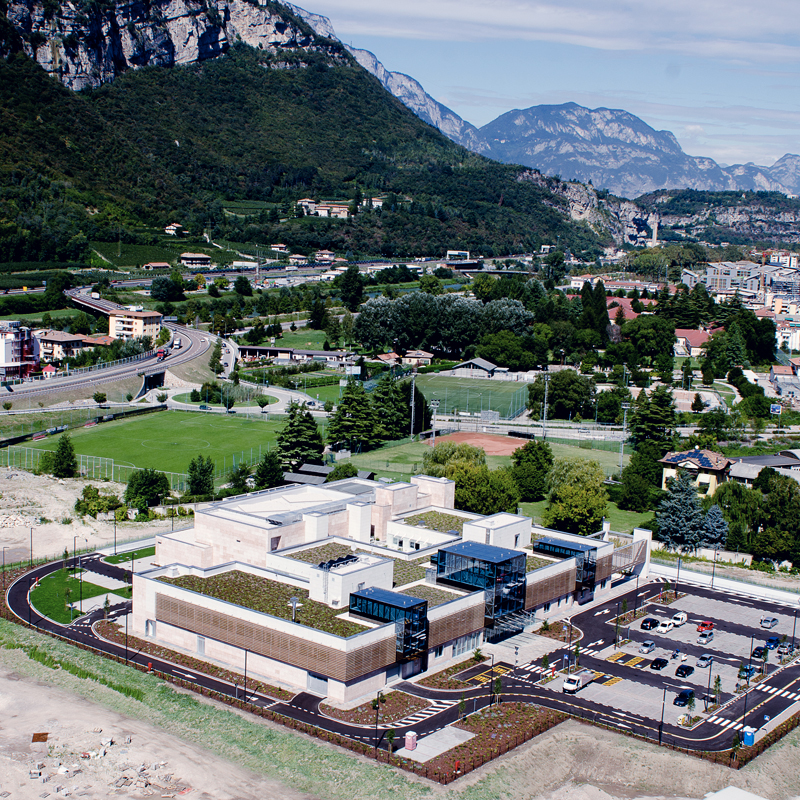 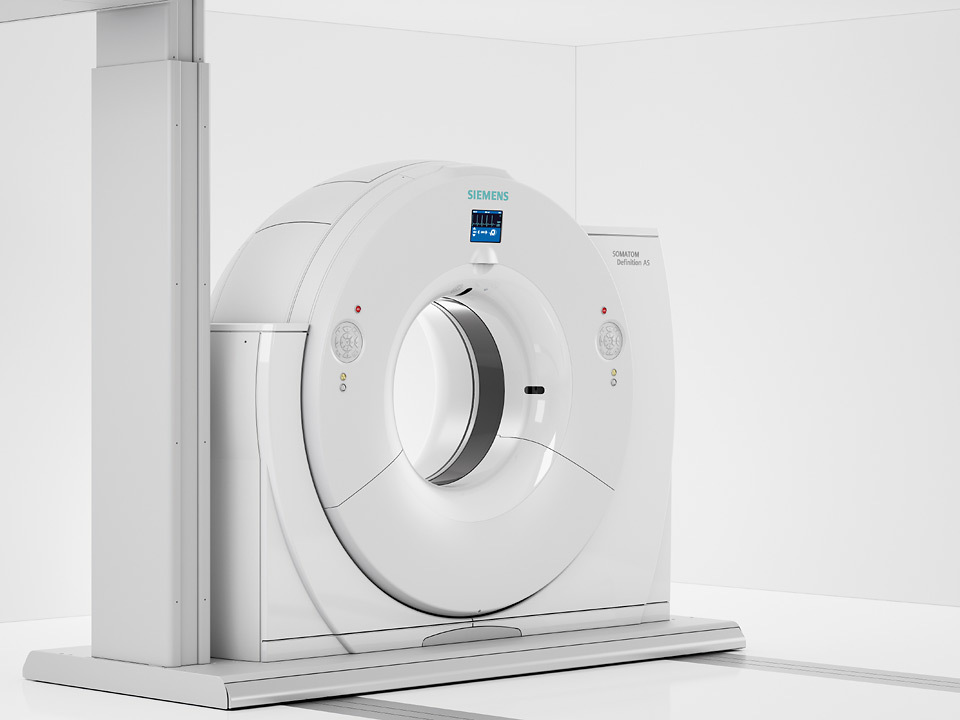 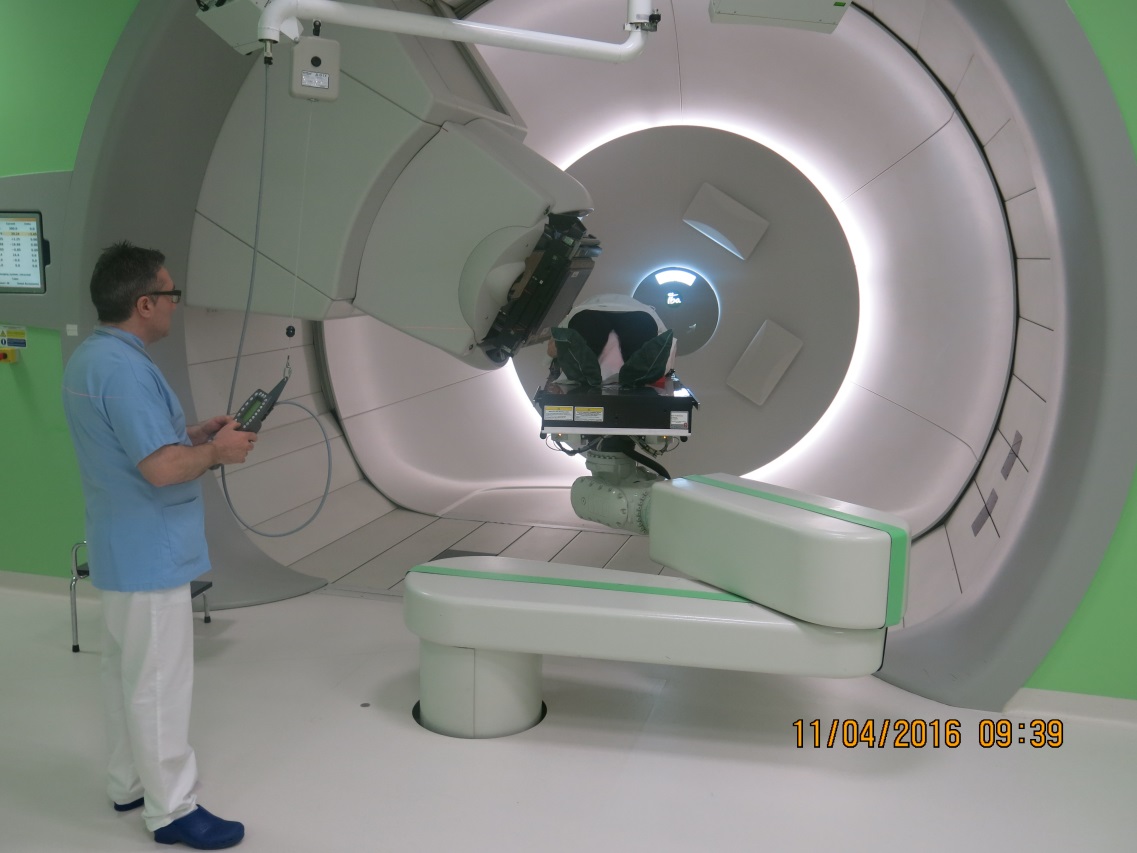 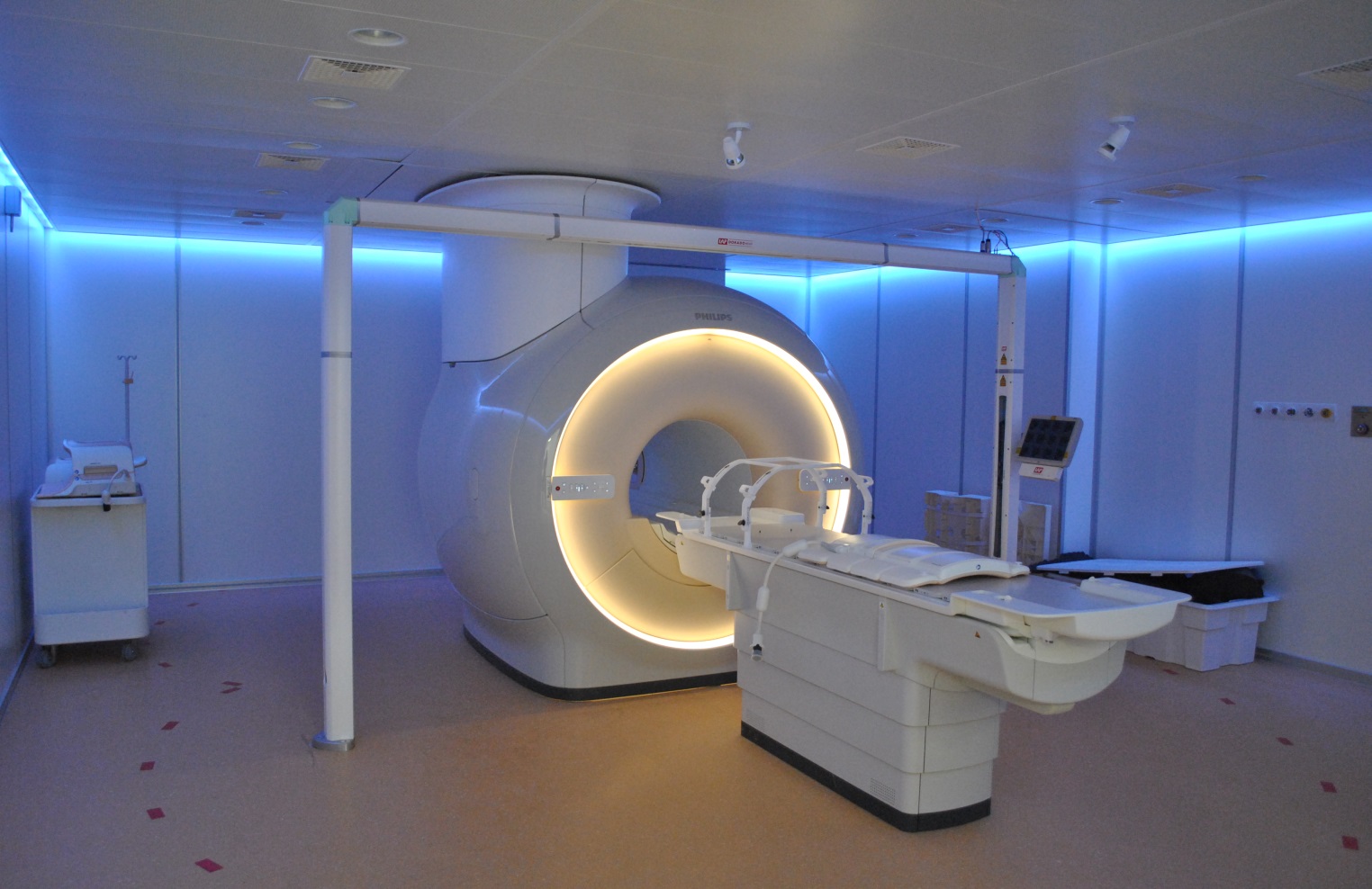 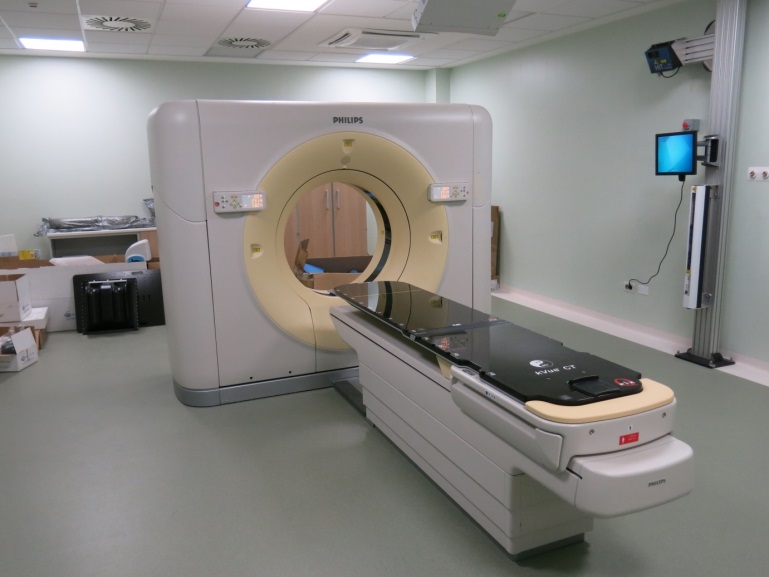 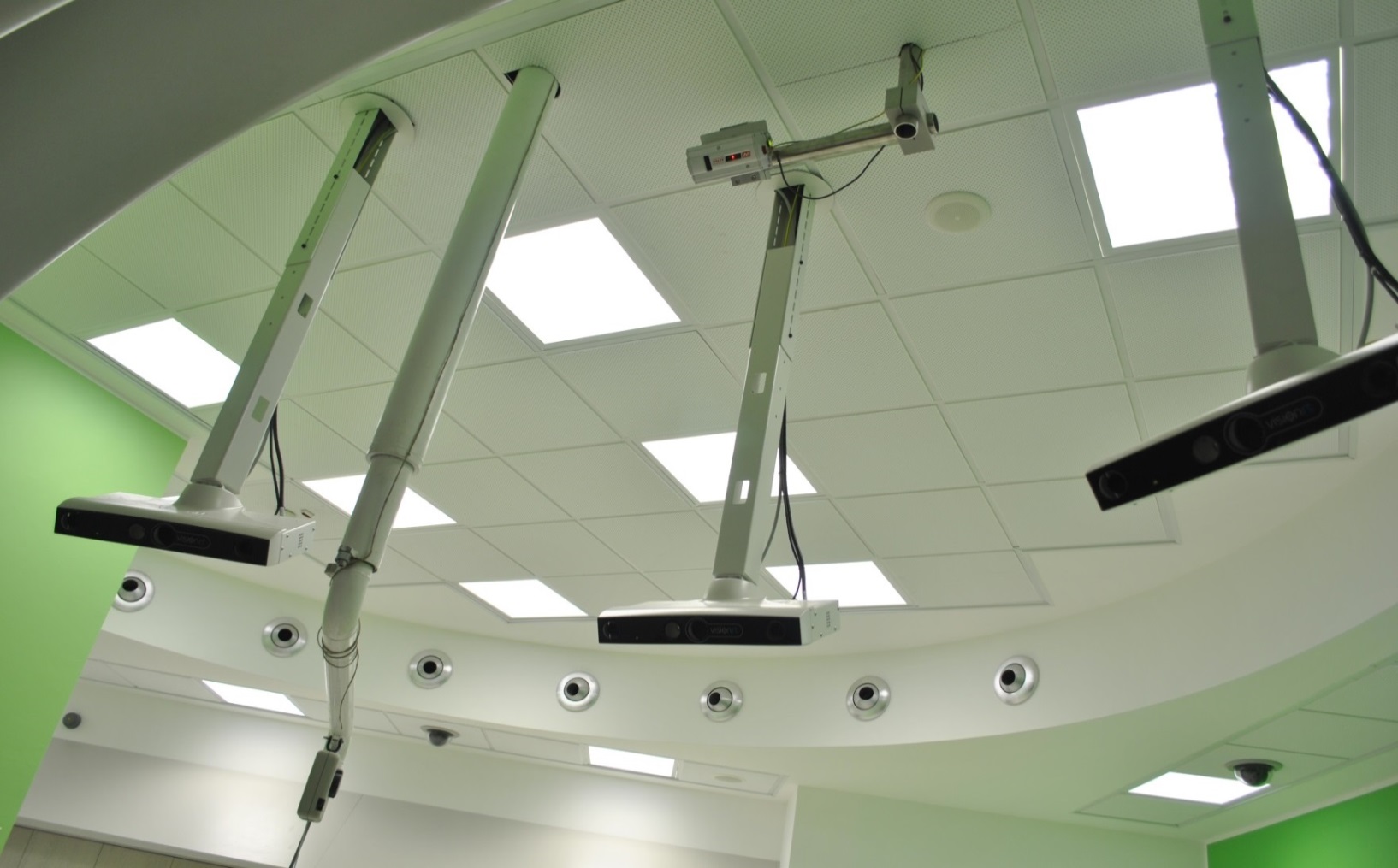 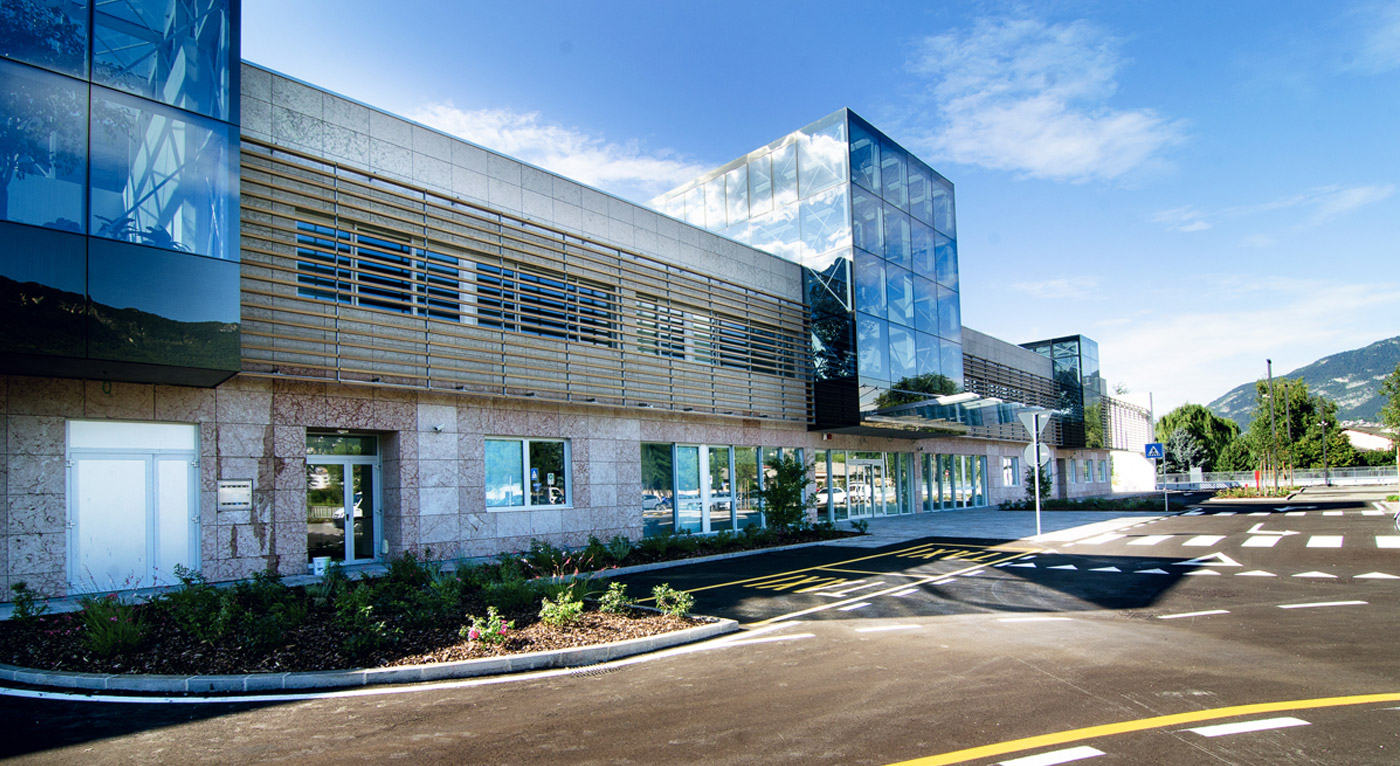 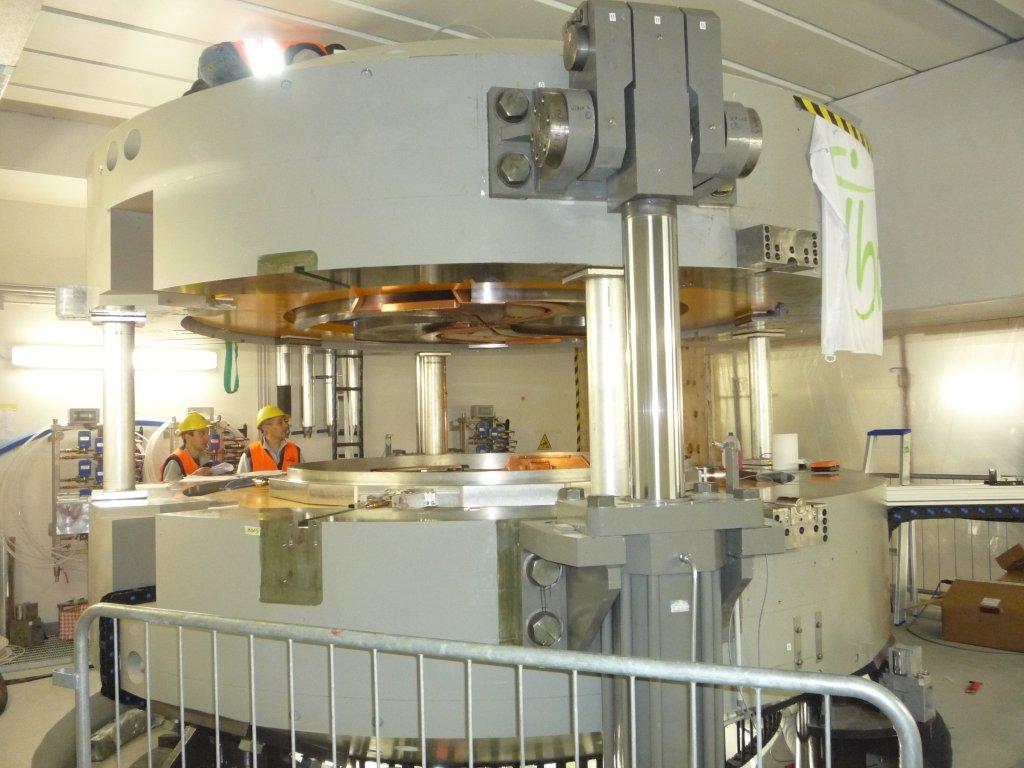 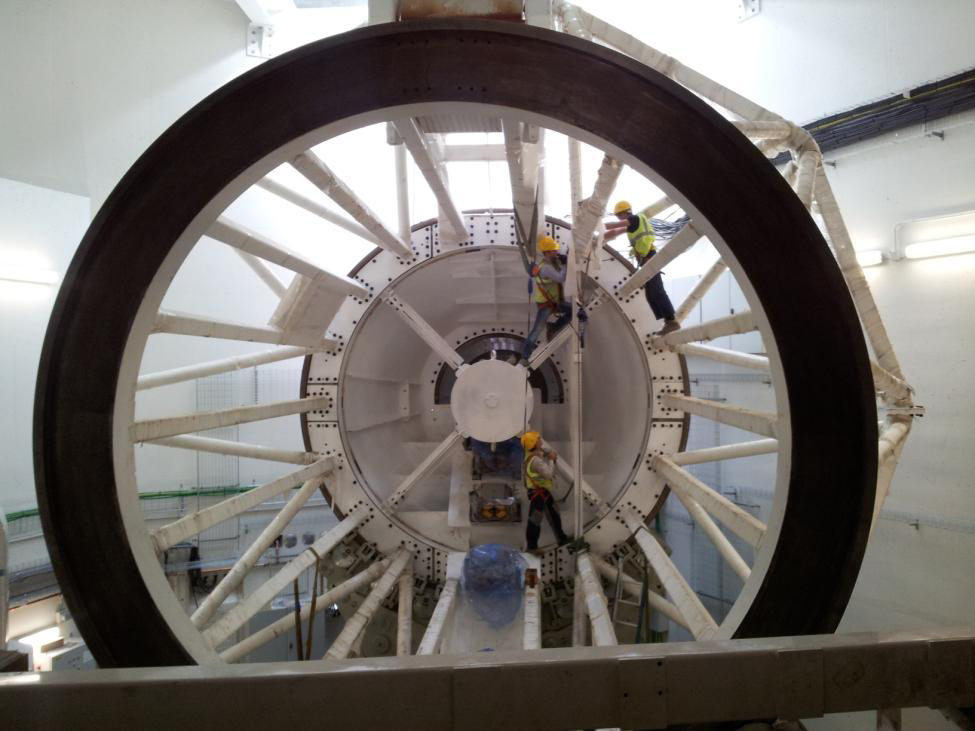 Il ‘difetto’ di essere un protone
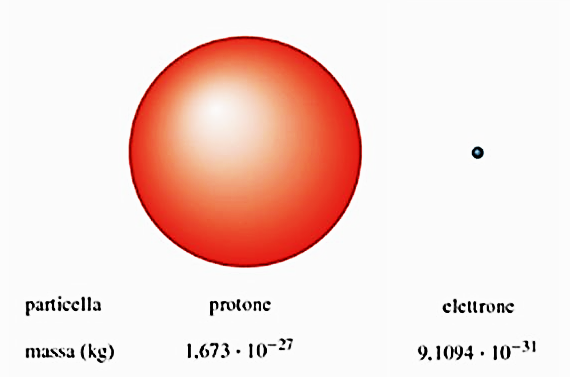 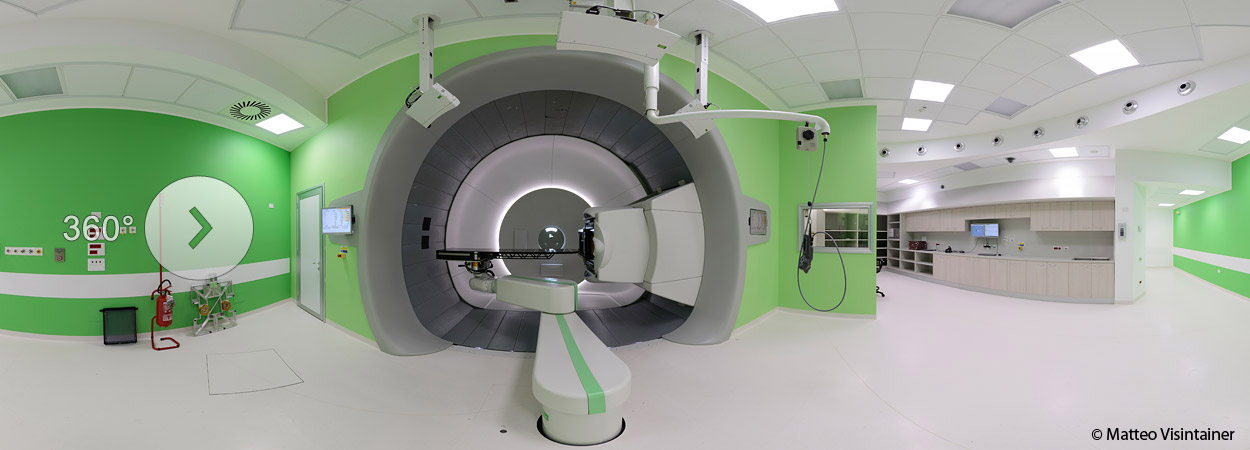 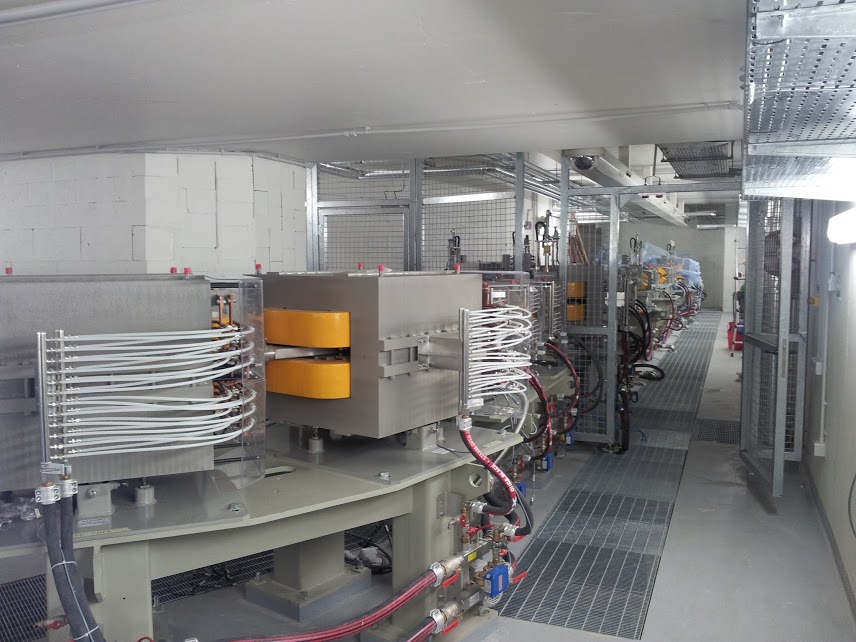 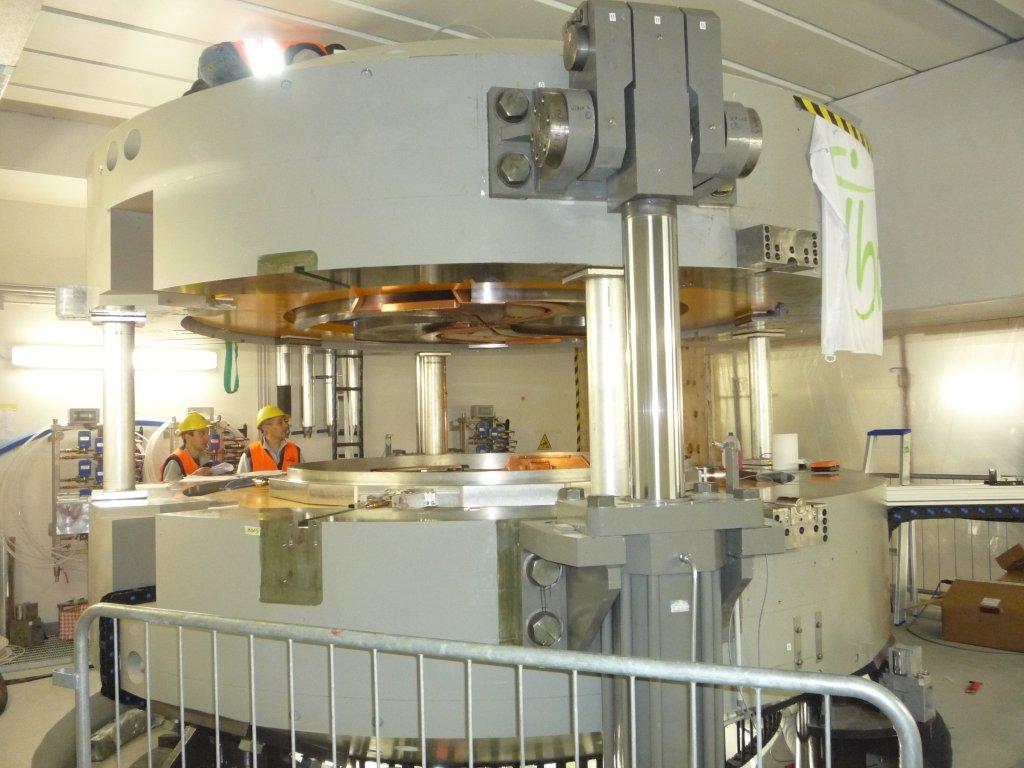 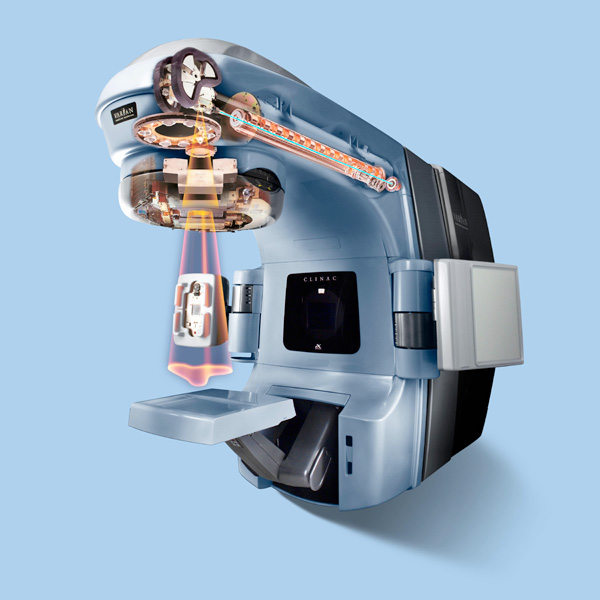 16730  /  9,1094 = 1836
Trend di crescita centri protoni operativi
6
Therapeutic ratioTCP \ NTCP
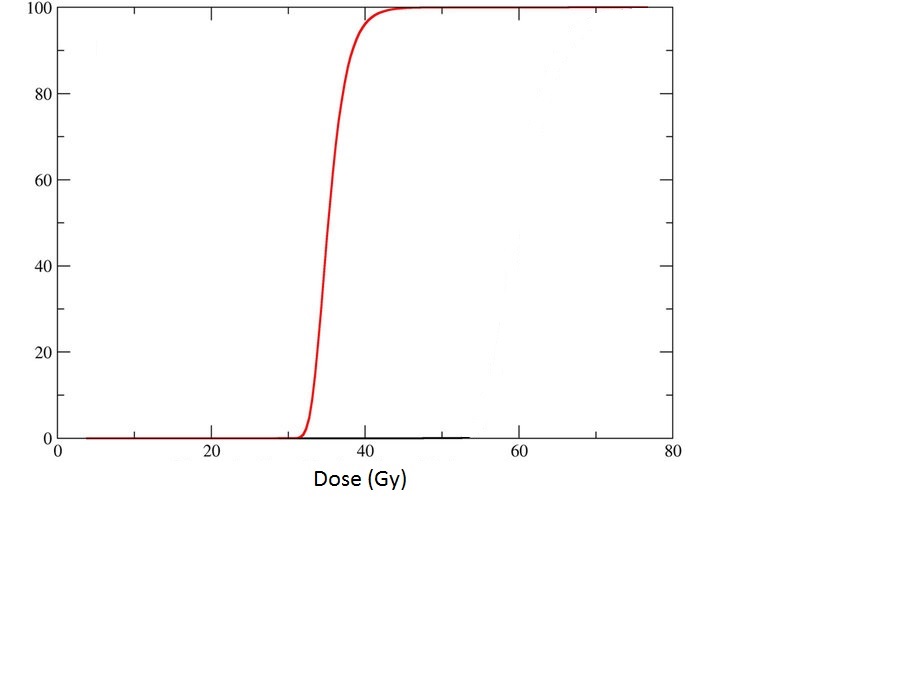 TCP %
NTCP %
Therapeutic Window the range of dosage of a drug or of its concentration in a bodily system that provides safe effective therapy
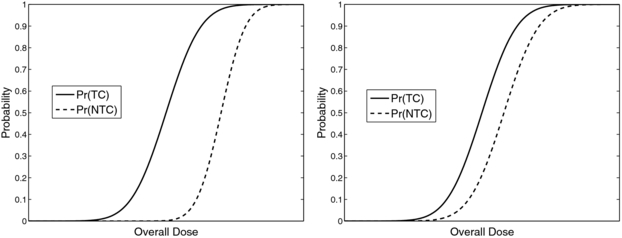 Bragg Peak e RBE
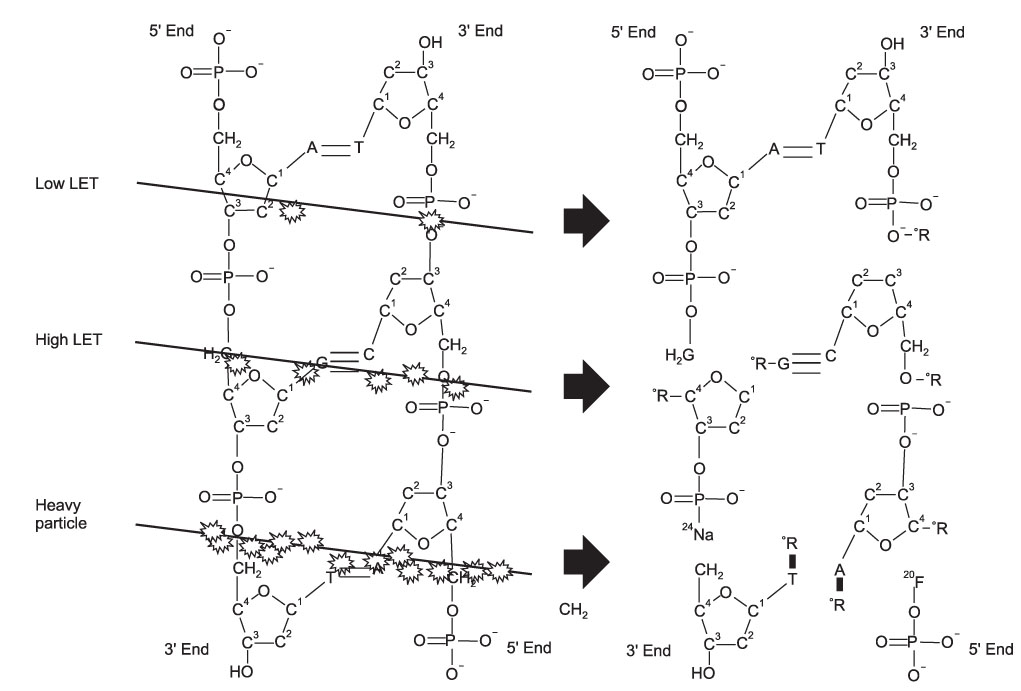 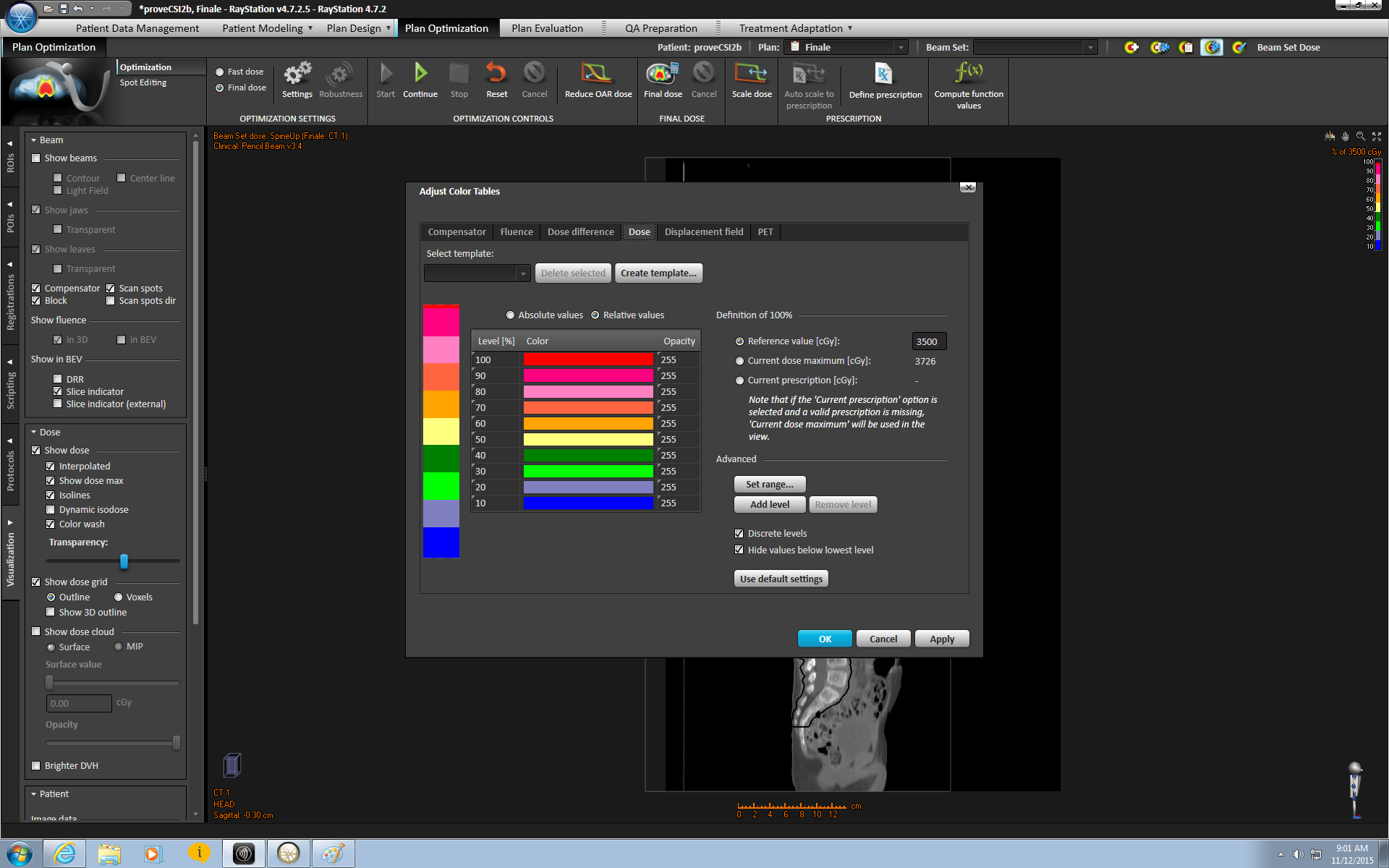 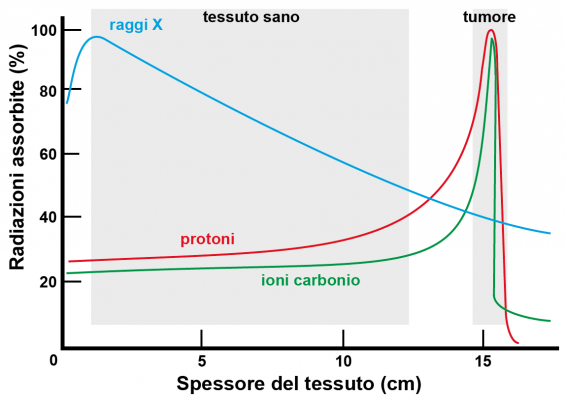 Quali vantaggi rispetto ai fotoni?
A parità di dose erogata, maggior risparmio dei tessuti sani ed OAR (maggior rapporto terapeutico)

A parità di dose erogata, maggiore efficacia radiobiologica

 A cui si aggiungono le seguenti considerazioni: 
Consolidamento dell’esperienza clinica
Tecnologia in rapida evoluzione
Costi di progettazione e produzione in diminuzione
From conformal-3D to 3D-dose modulation
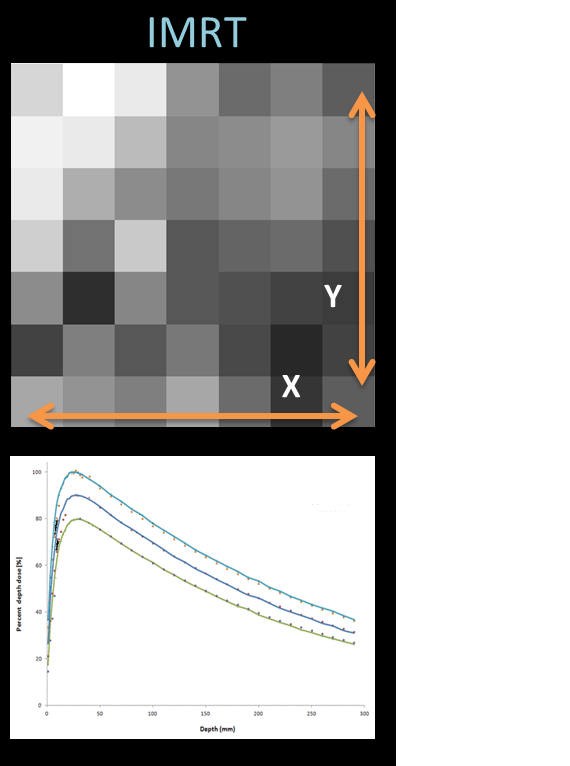 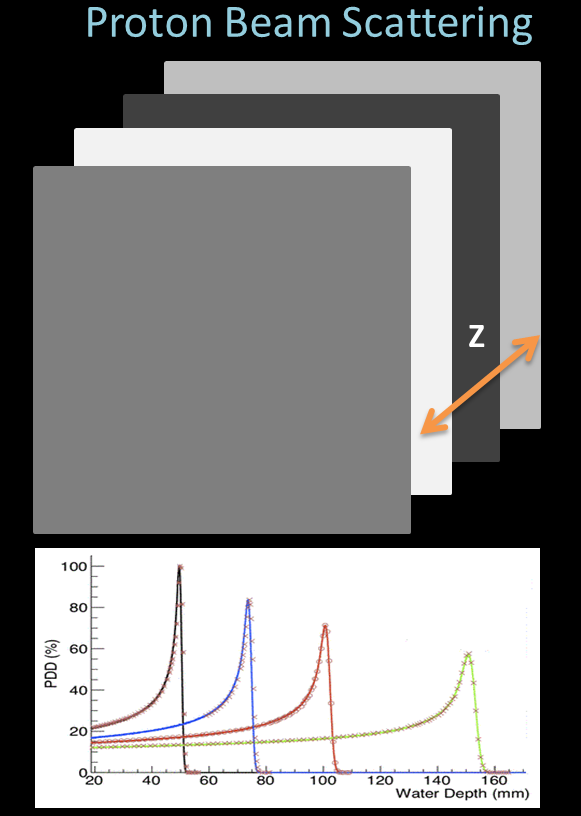 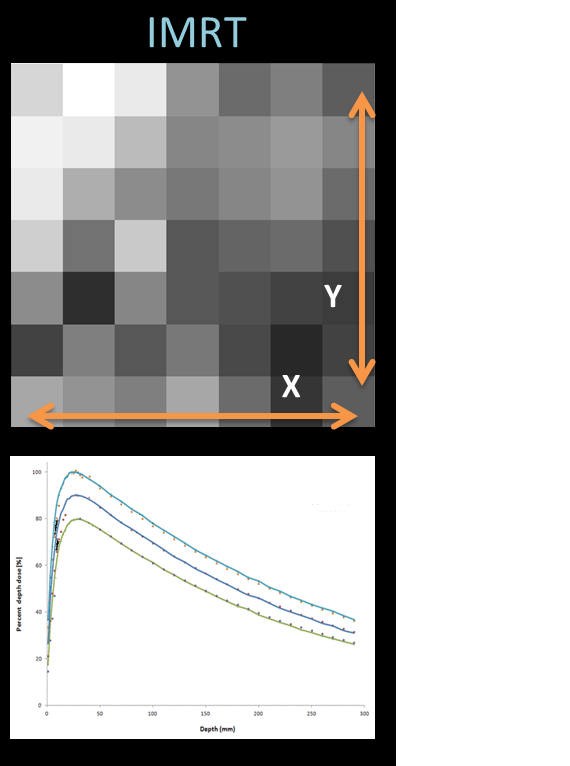 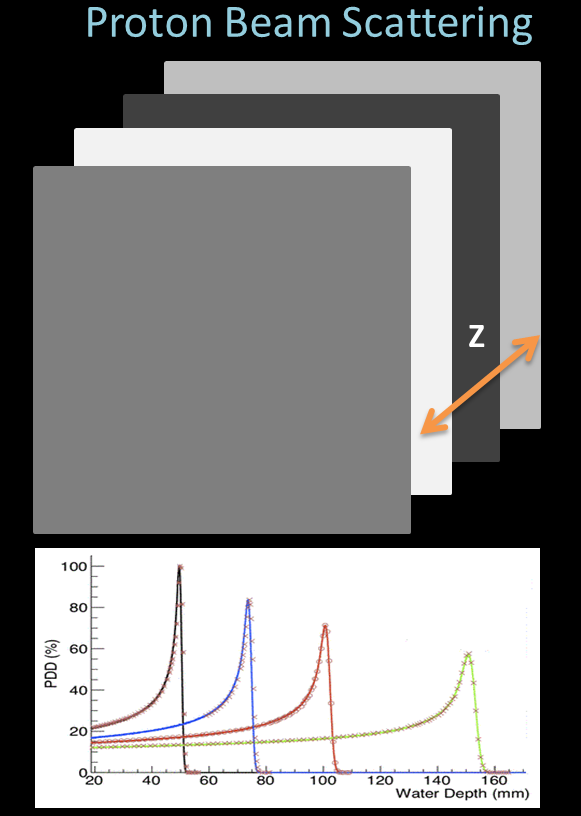 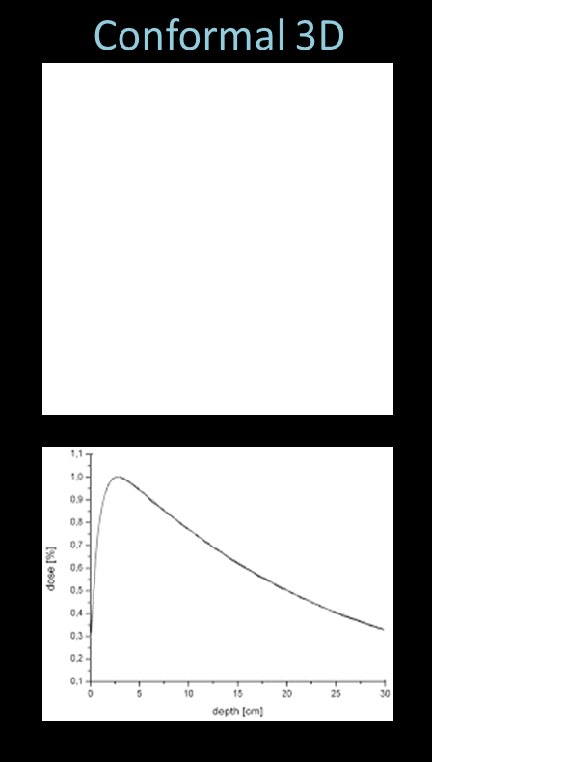 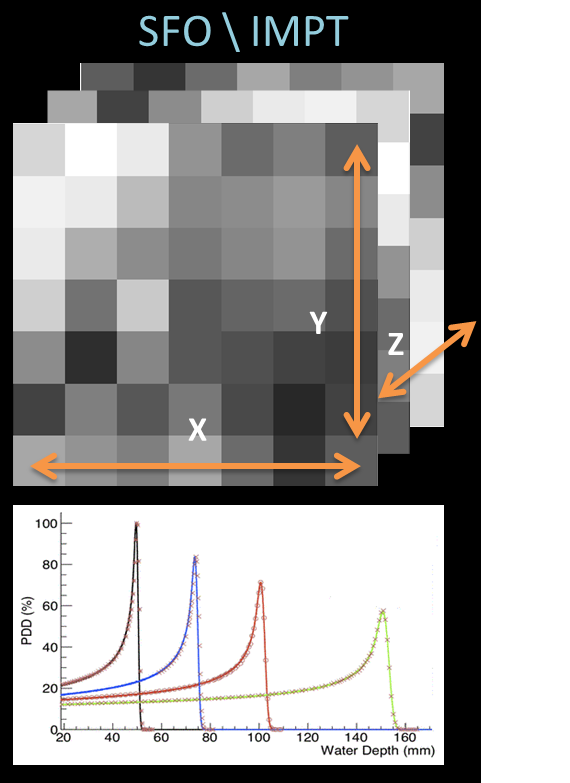 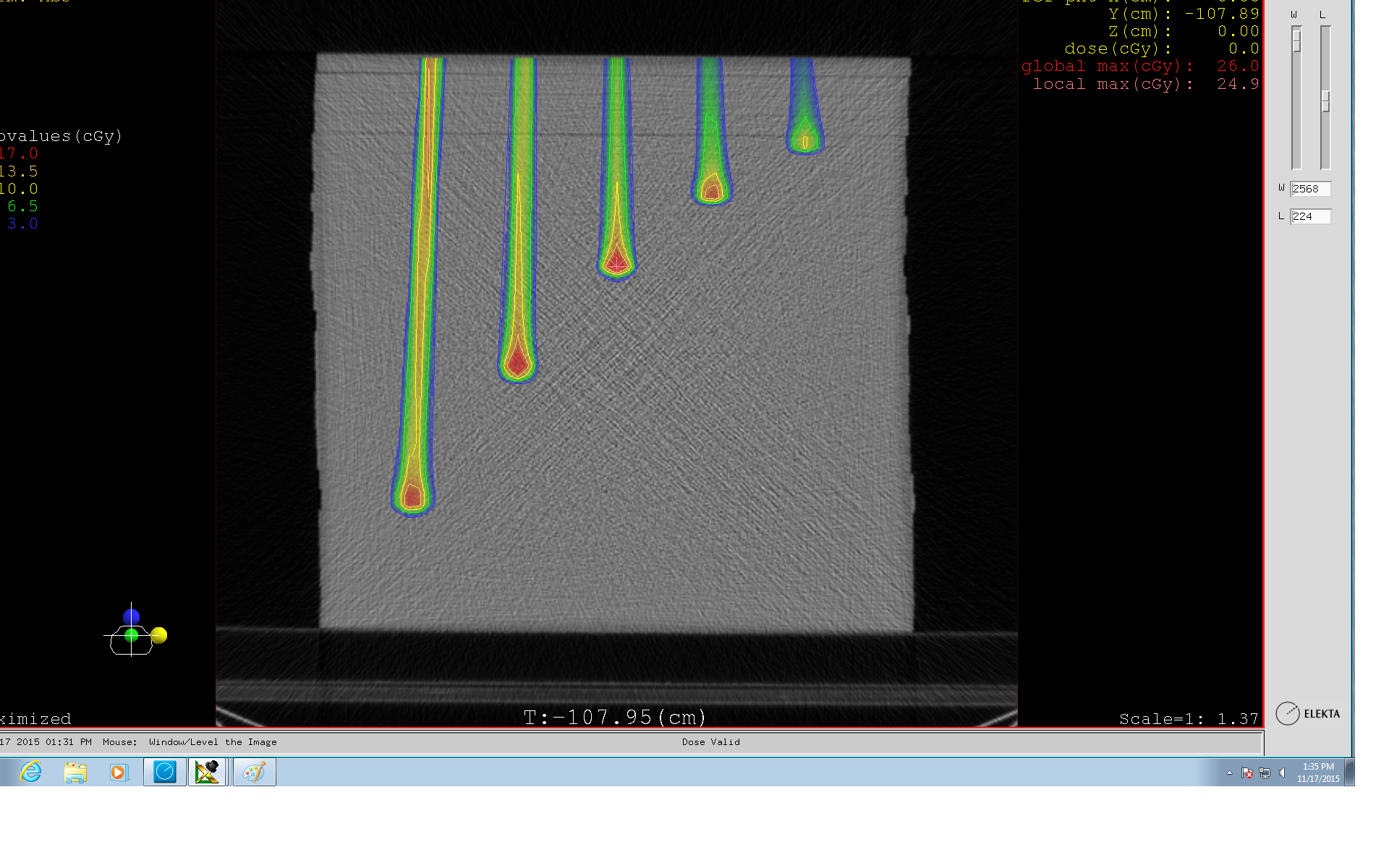 Delivery with Pencil Beam Scanning
Energy from 70 to 226 MV (from 4 to 33 cm in W)

MU per spot from 0.02 to 12

Scanning  grid dimension: 30x40cm
Spot σ 3 mm
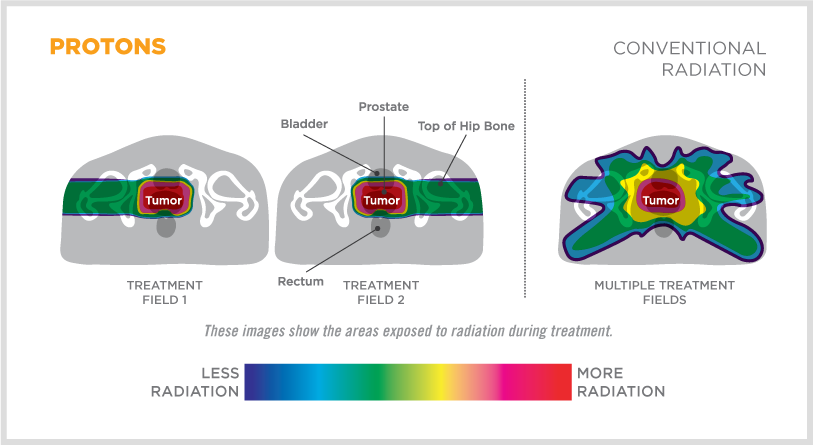 Single Field Uniform Dose (SFUD)Optimization
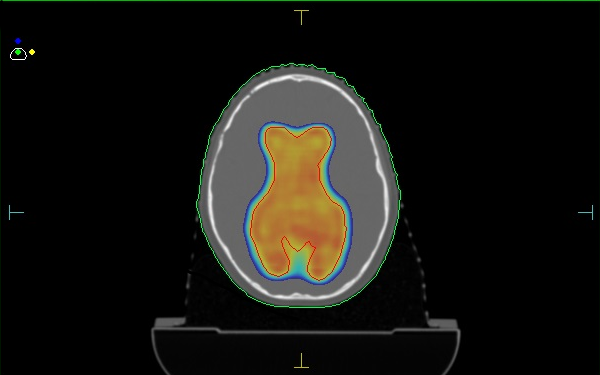 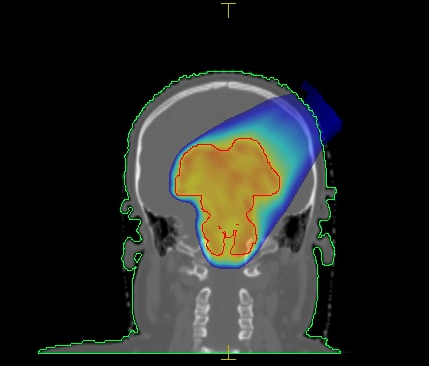 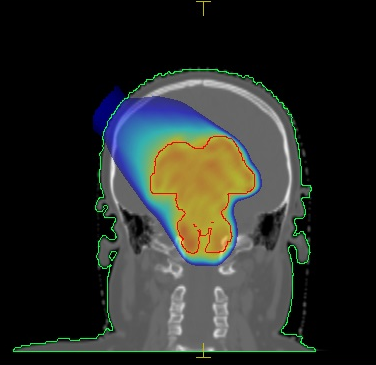 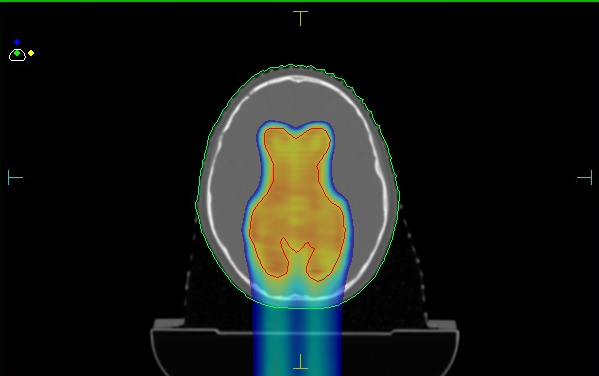 Meningioma
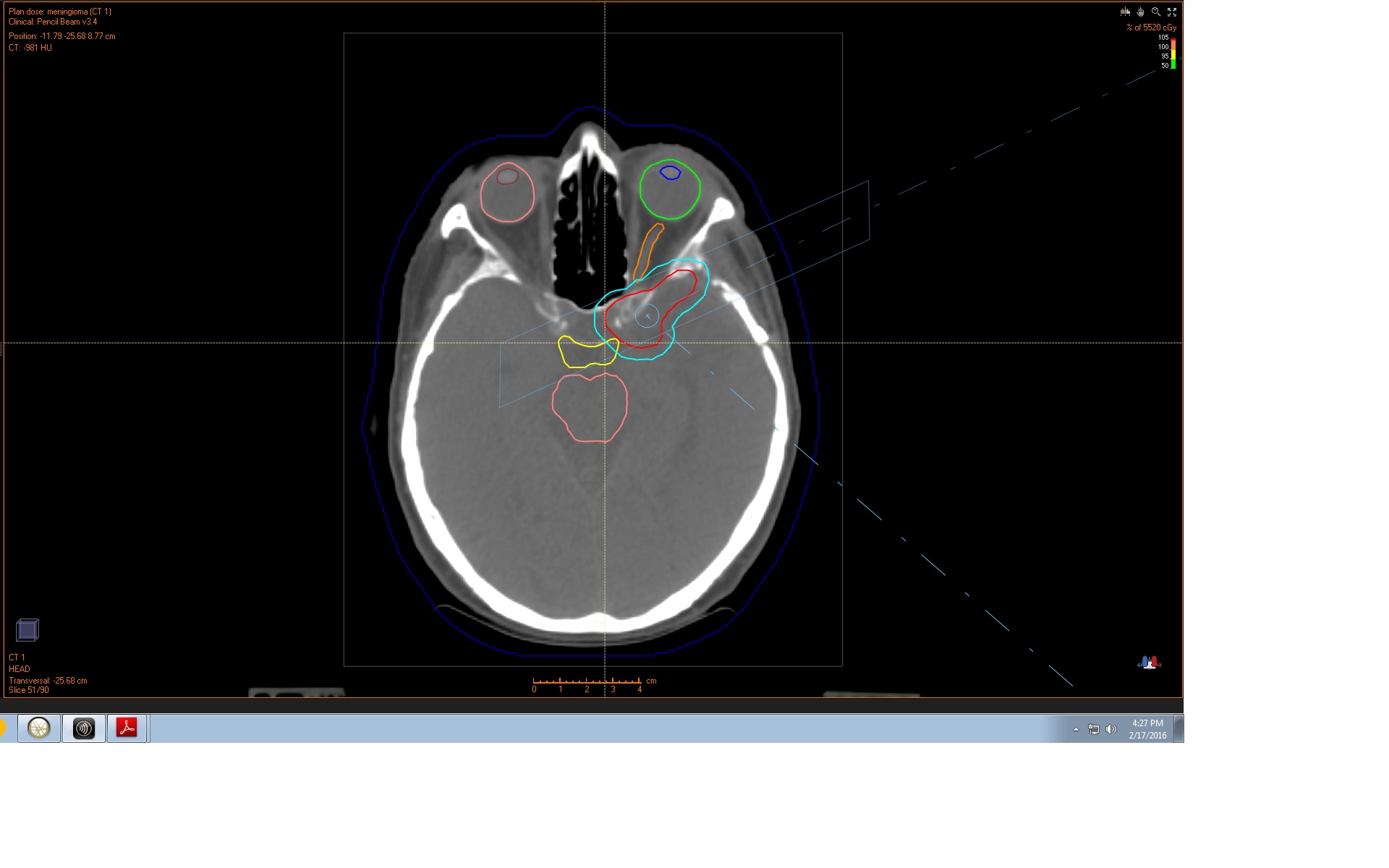 Beam arrangement
Field 1: penombra laterale a chiudere sul nervo ottico omolaterale e penombra distale a chiudere su chiasma e tronco

Field 2: penombra laterale a chiudere su tronco e chiasma e penombra distale a chiudere su Nervo ottico
1
2
Meningioma
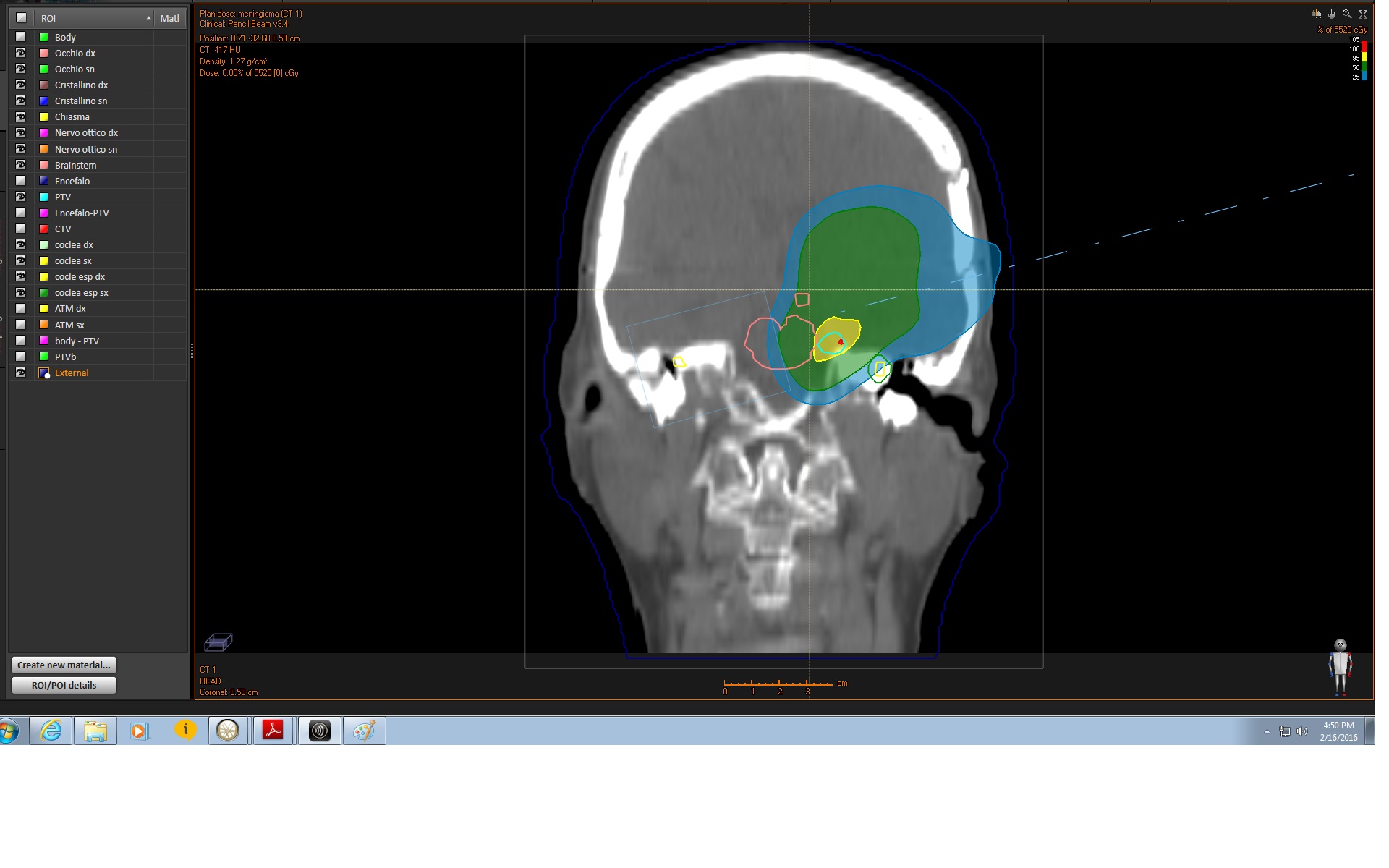 Per entrambi i campi eseguito leggero tilt del lettino (10°) per utilizzare la penombra laterale di entrambi per chiudere sulla coclea omolaterale
Meningioma
2% dose prescrizione (1,1 Gy)
10% dose prescrizione (5,5 Gy)
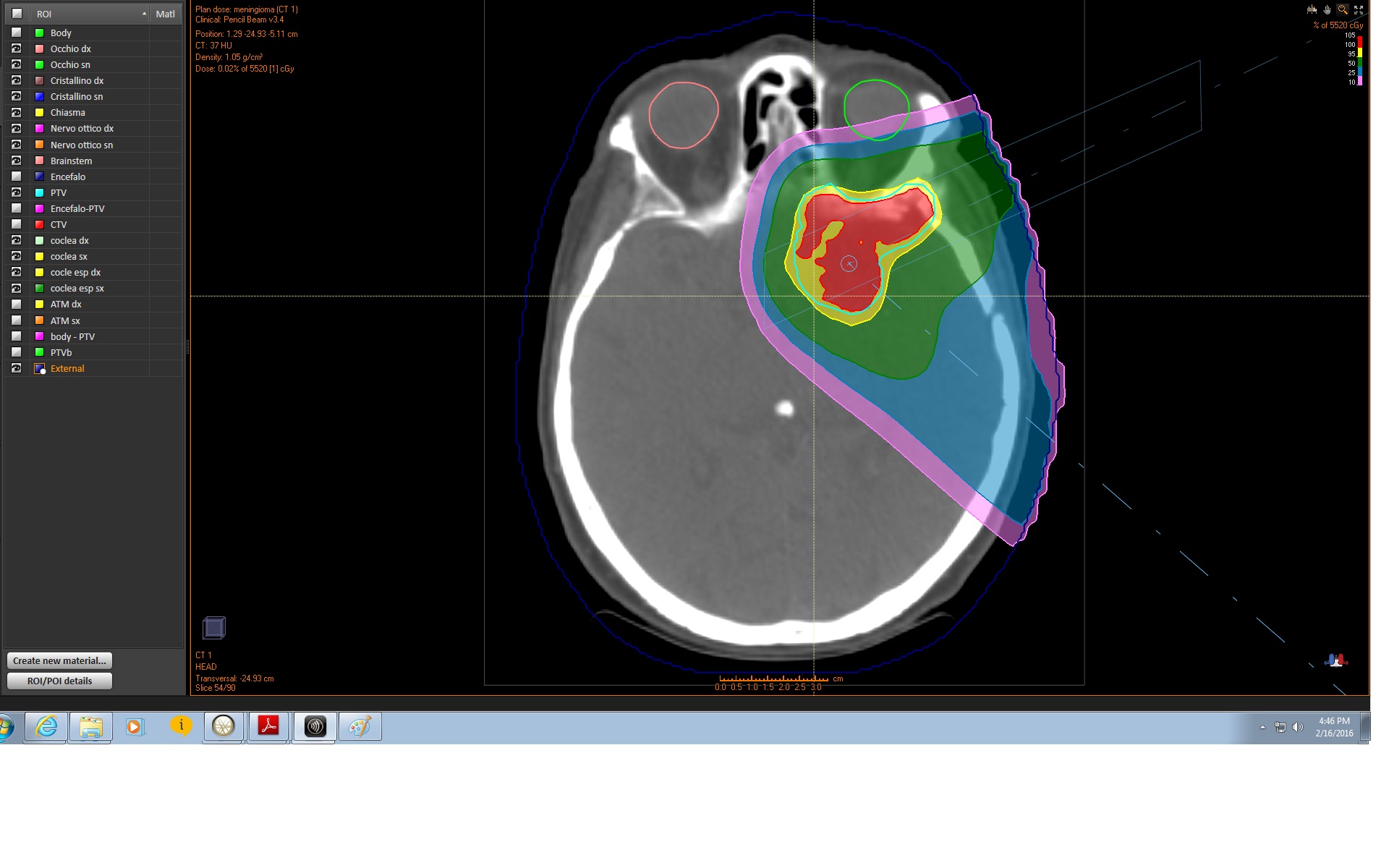 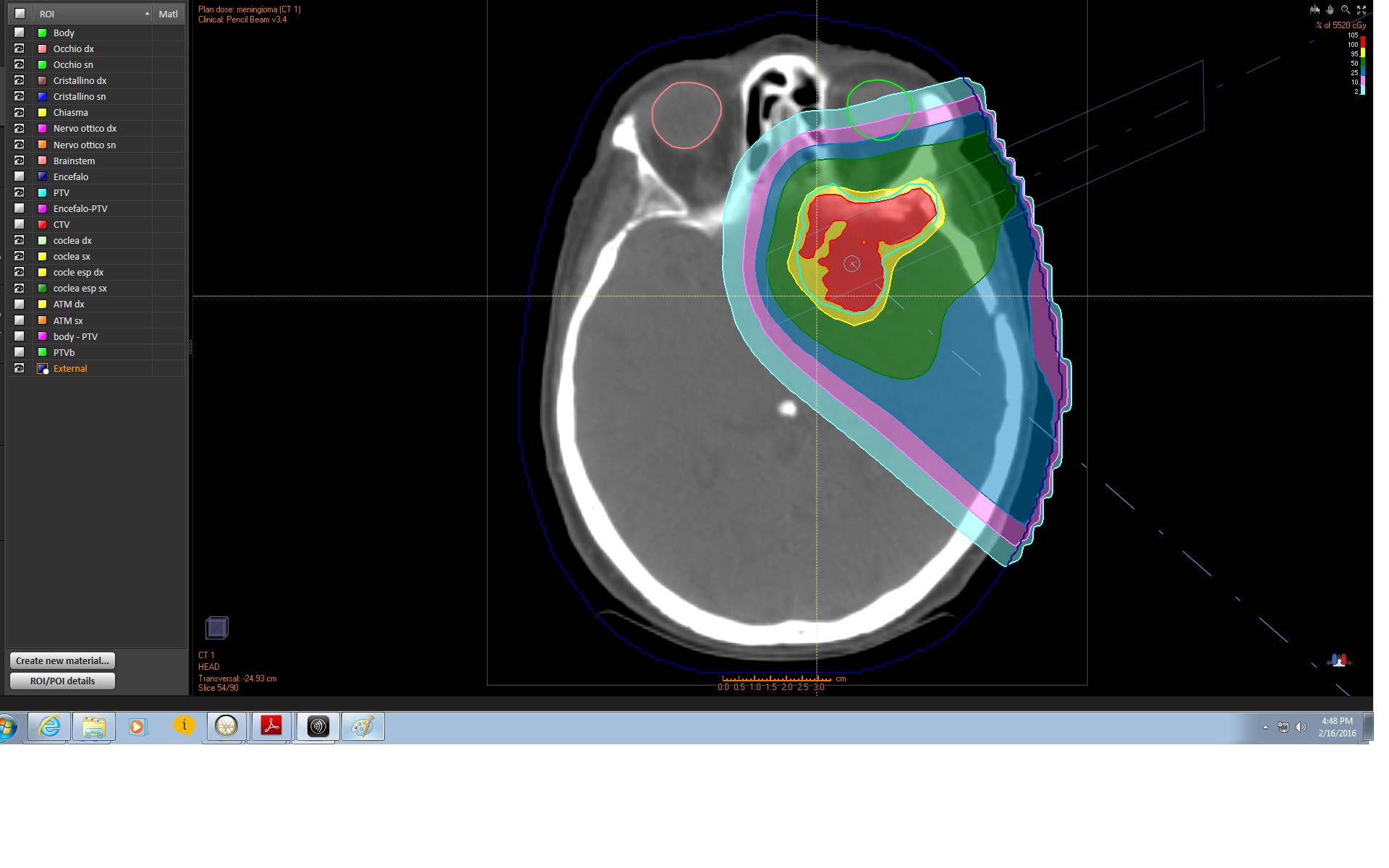 Whole Ventricular Irradiation
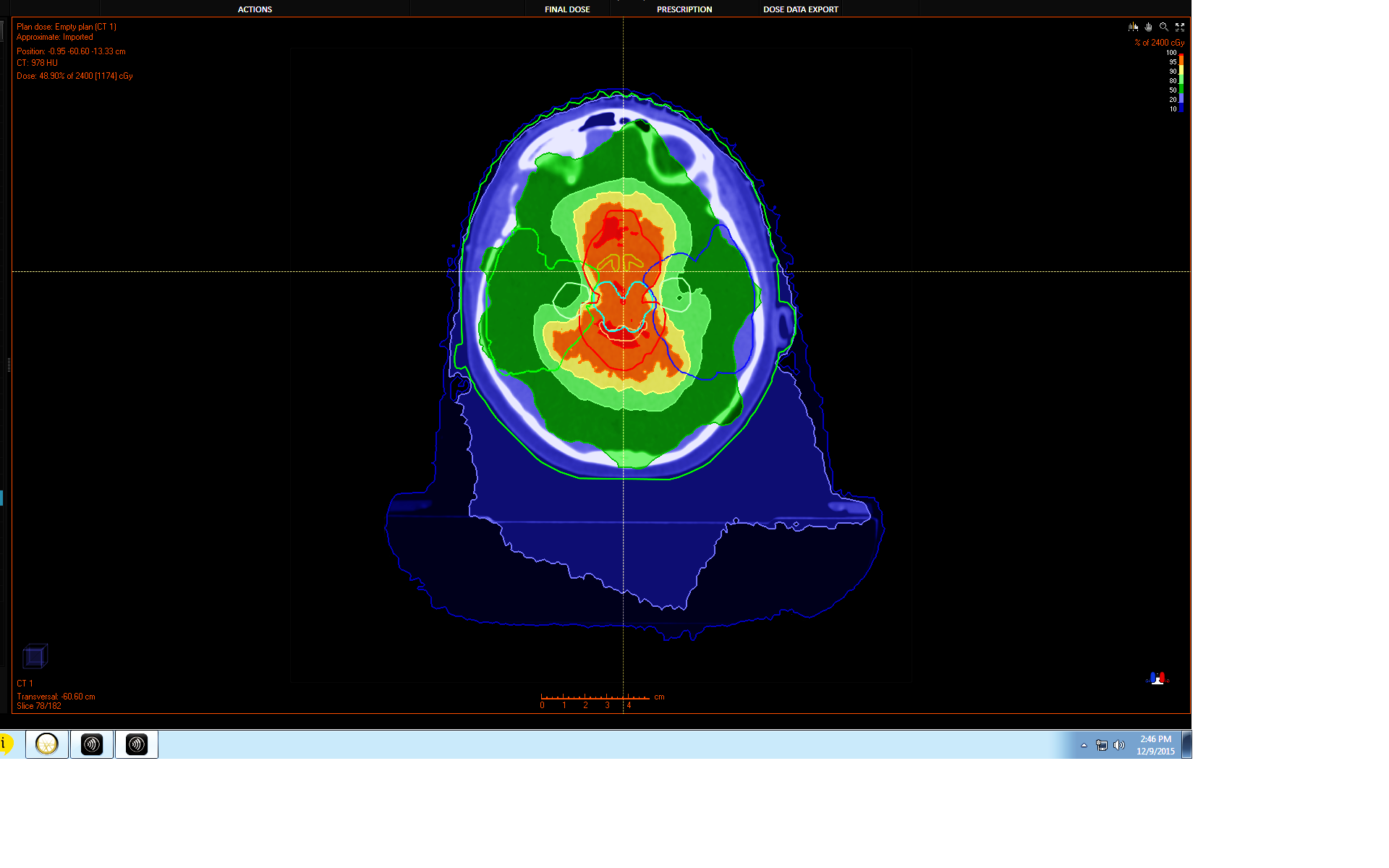 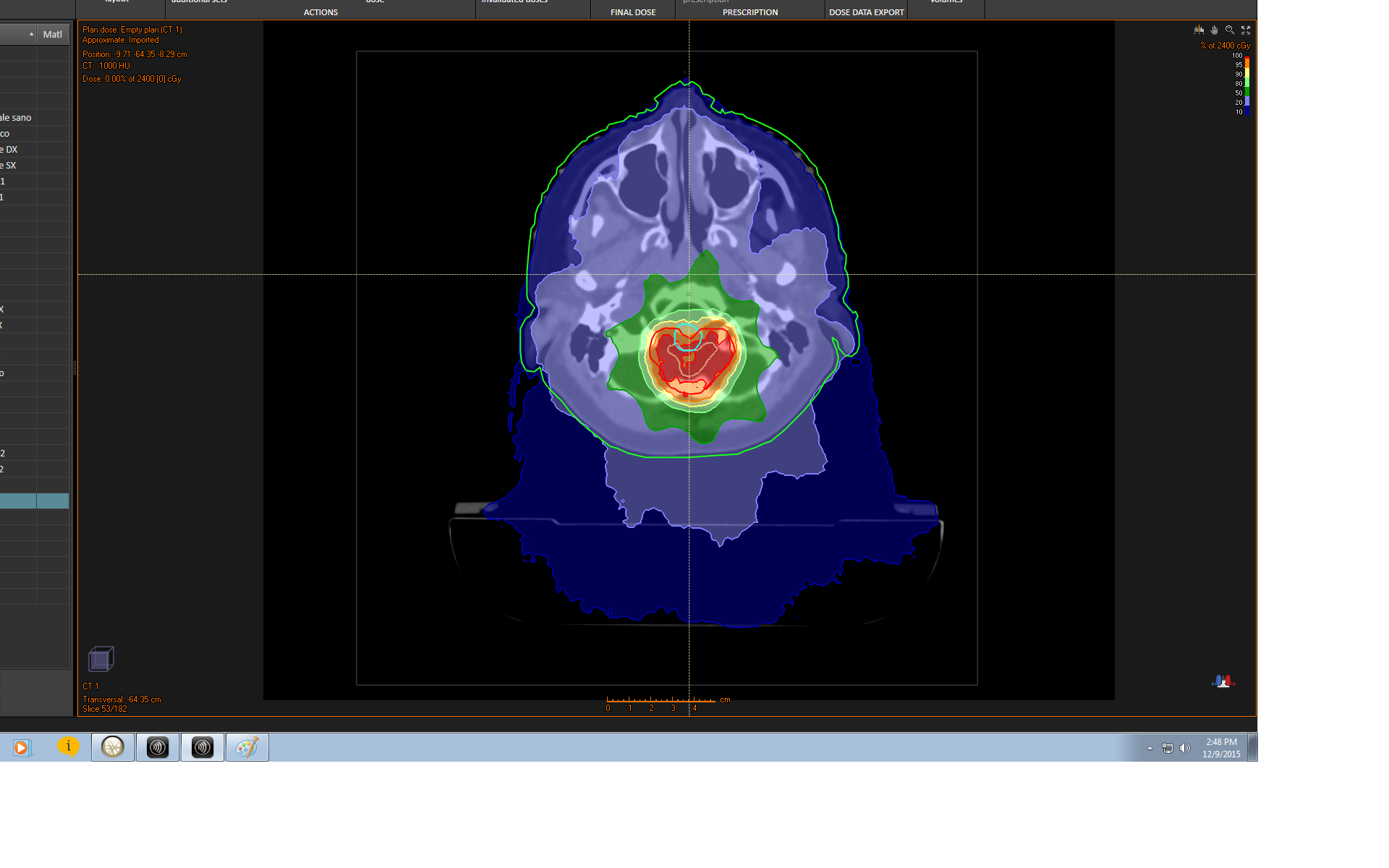 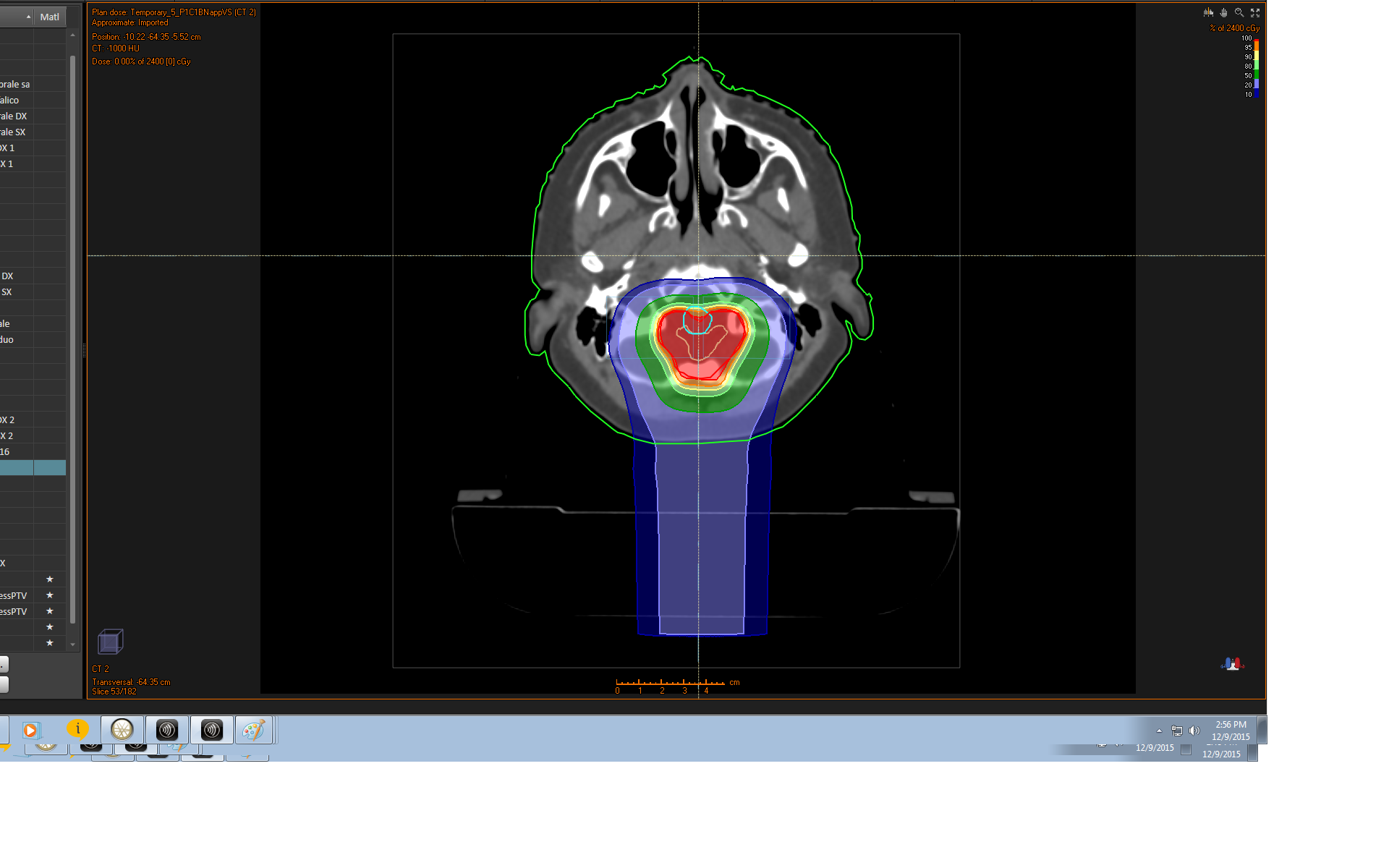 Ph
otons
Protons
12 Gy
4,8 Gy
2,4 Gy
Bizzocchi Nicola, Vennarini Sabina
Proton Therapy Center, Trento
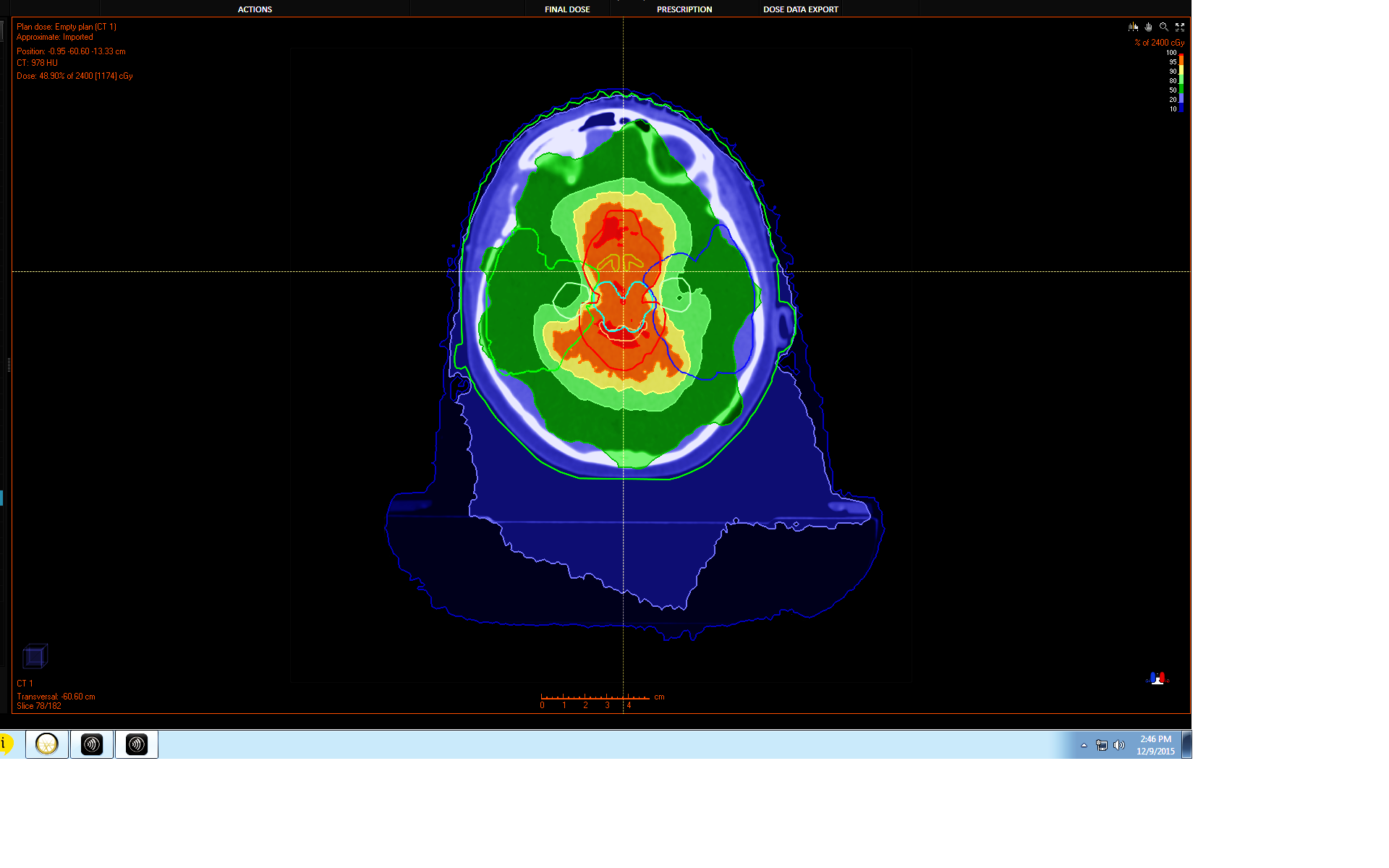 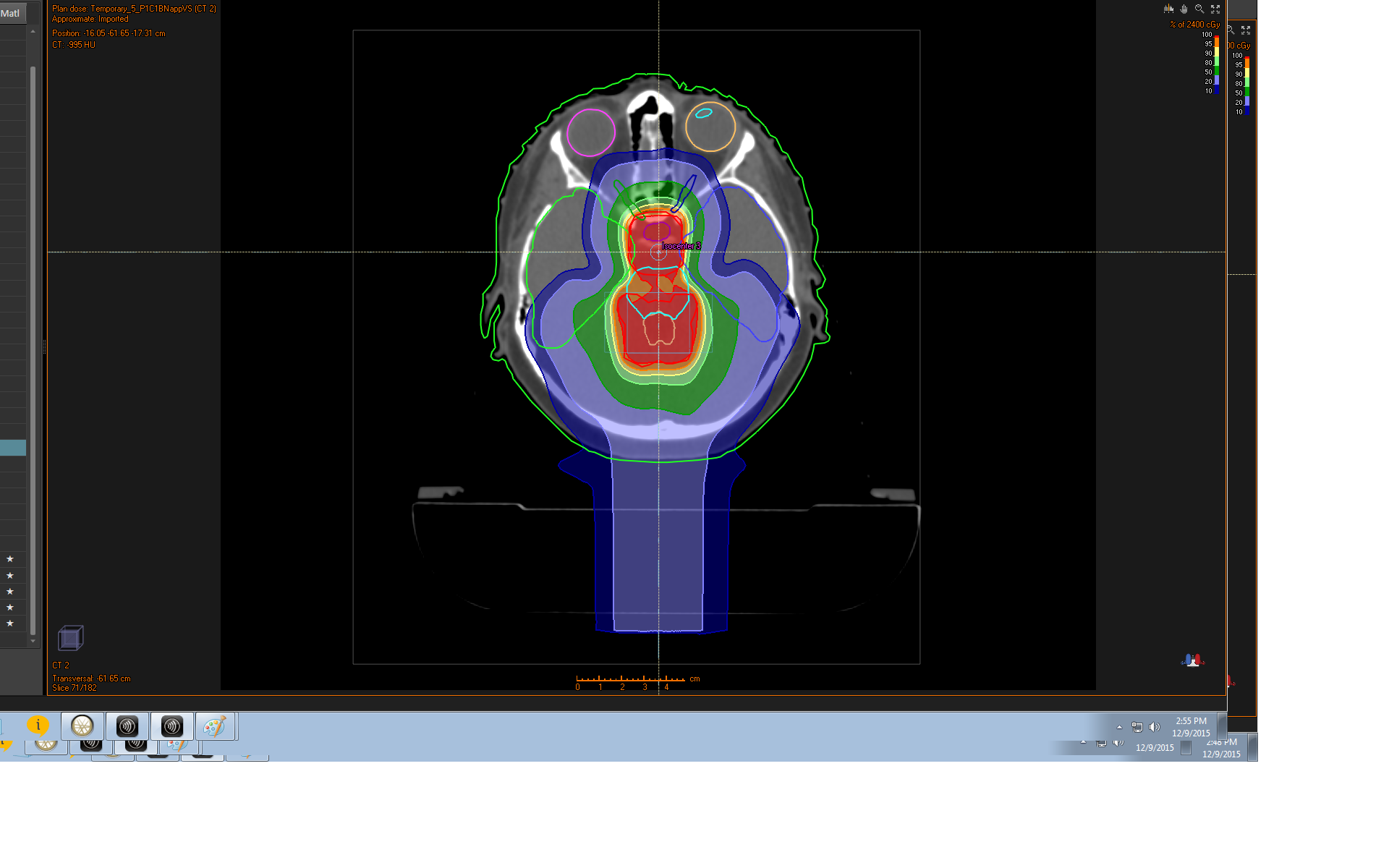 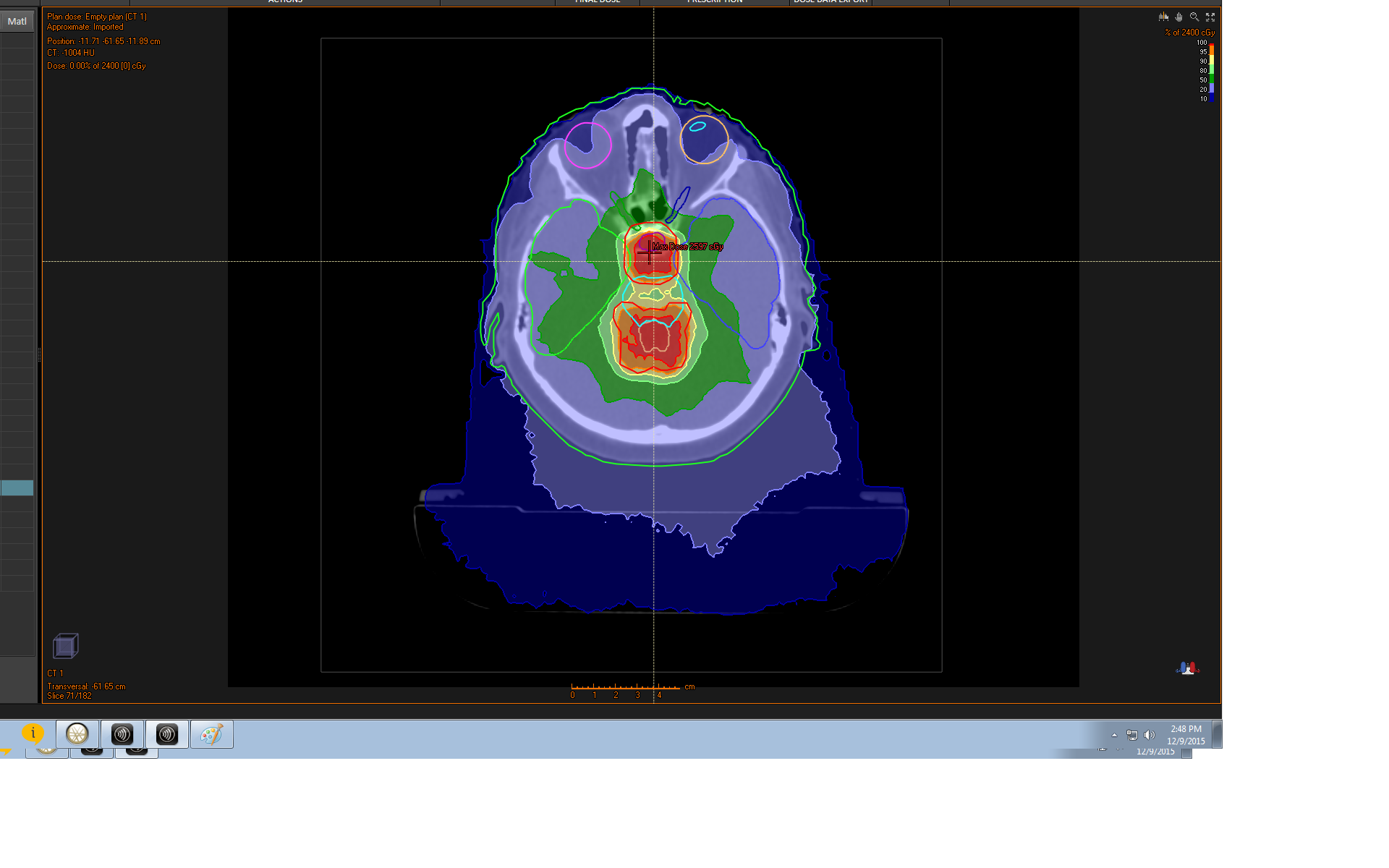 Photons
Protons
CSI: a technically complex treatment
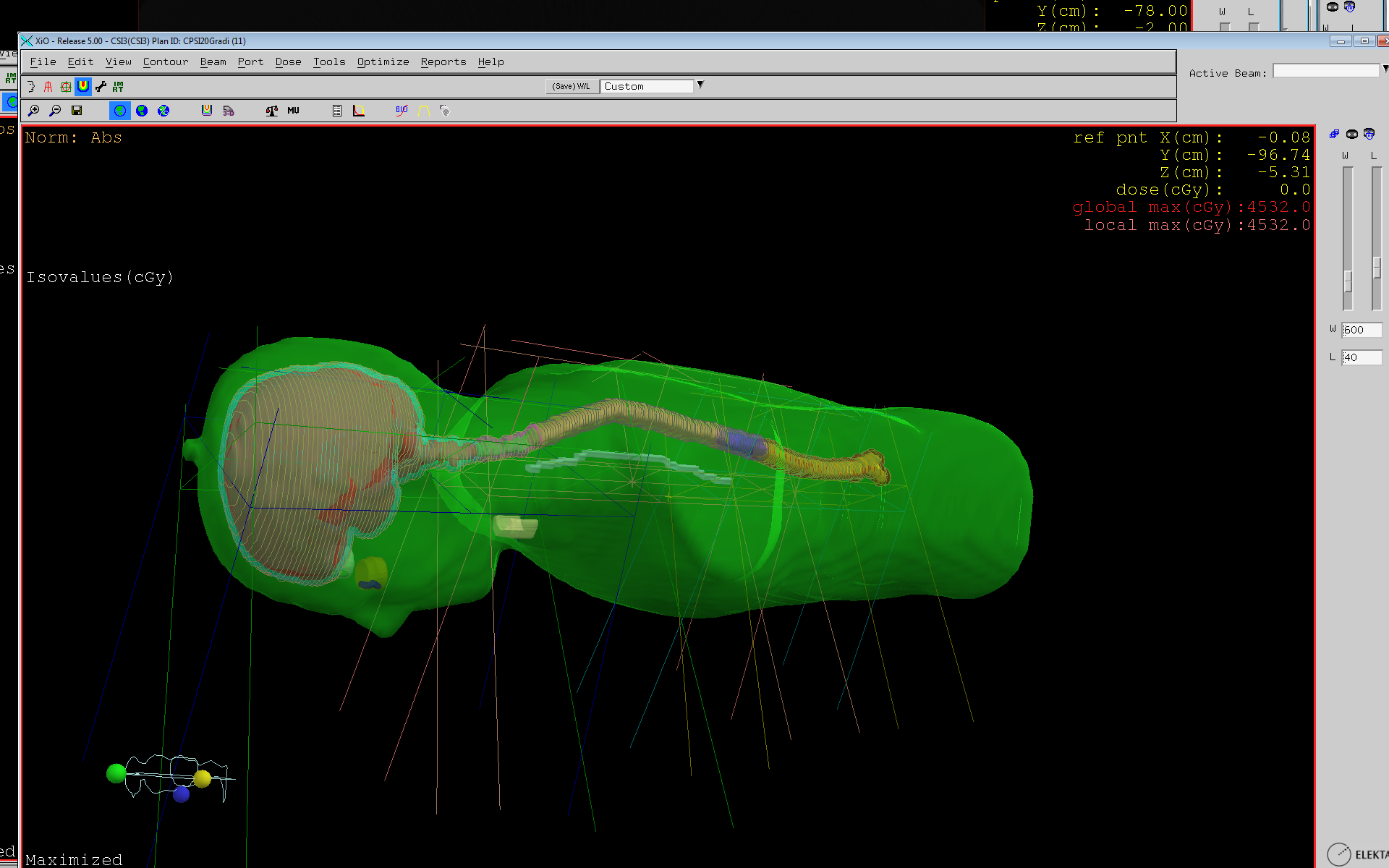 Extensive cranio-caudal tumor volume →

Necessity to have two or more isocenters →

Necessity to have one or more zones of junction




Note: The conventional radiotherapy has resolved these problems with the Tomotherapy helical delivery
CSI: a clinically complex treatment
Medulloblastoma is the most common malignant tumor in childhood.  Being a tumor that primarily strikes in pediatric age the patient can be put over anesthesia (cut off around 5\6 years of age)
Total column irradiation for compensate bones growth dysfunction (cut-off 12/14 years of age)
Cribriform plate under risk of recurrences
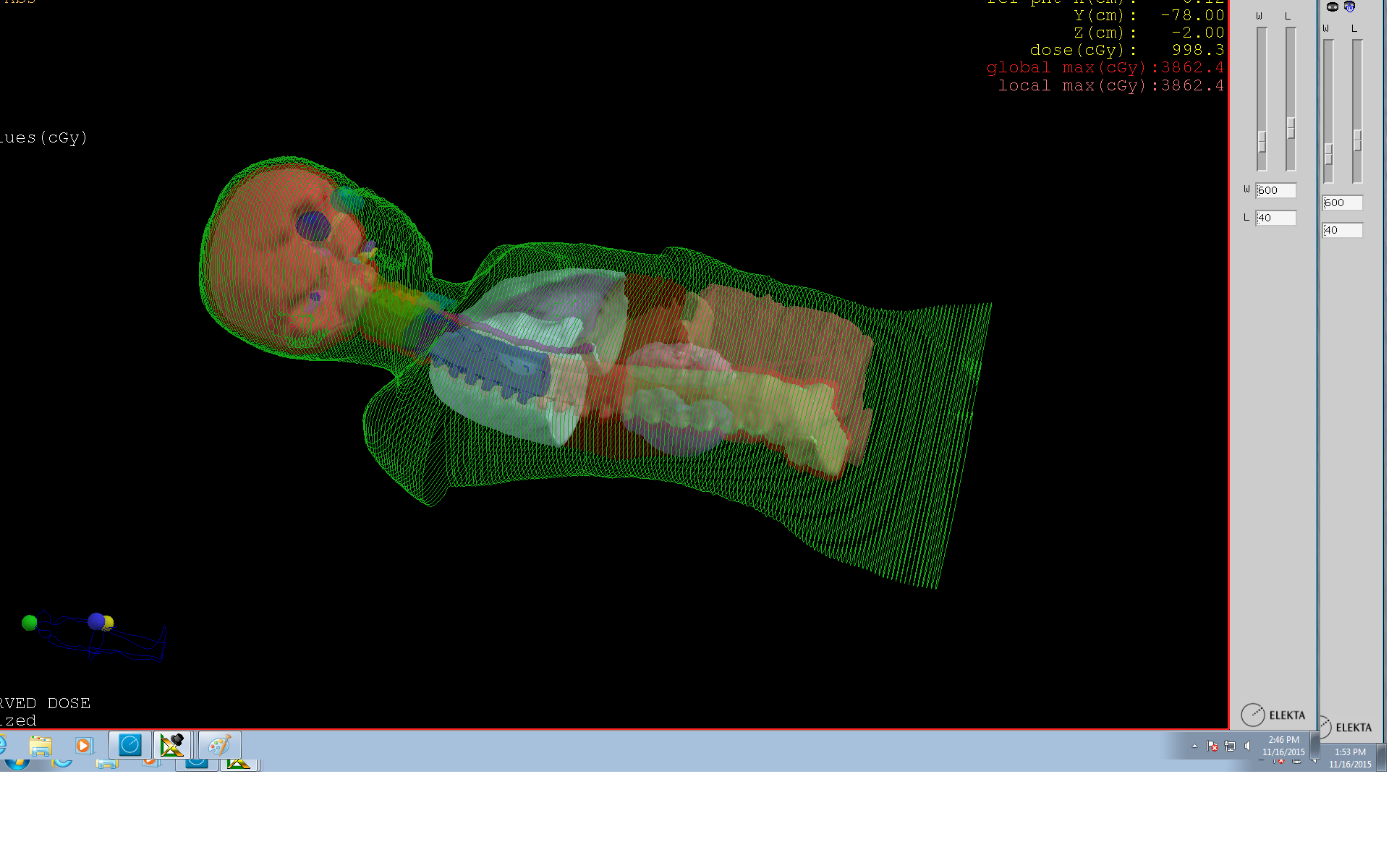 Simulation CT and Set-Up
Patient  position: supine under anesthesia
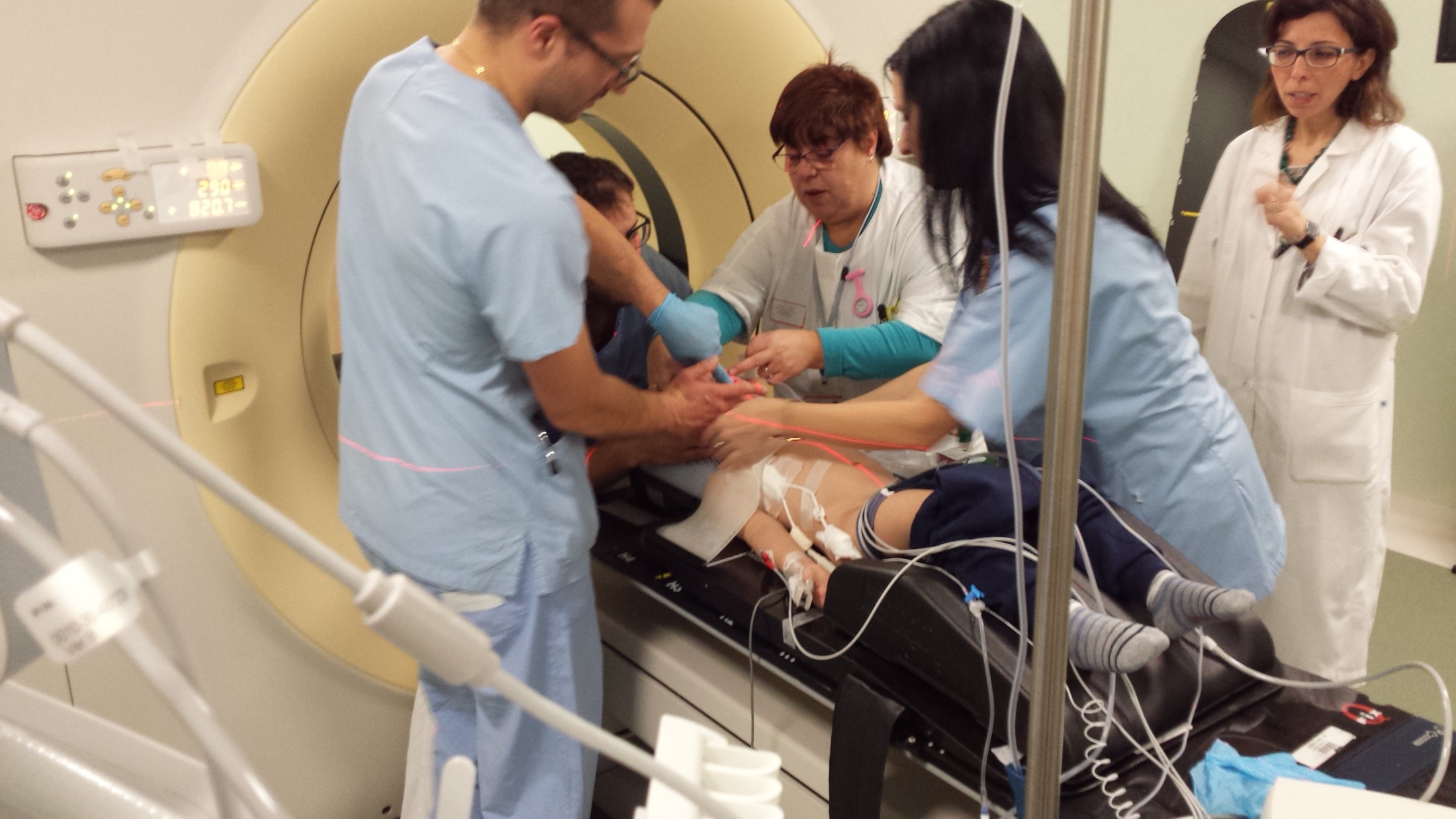 CT scanning: 3 mm contiguous slice thickness from the top of the head to the lower sacrum
Set-up Devices
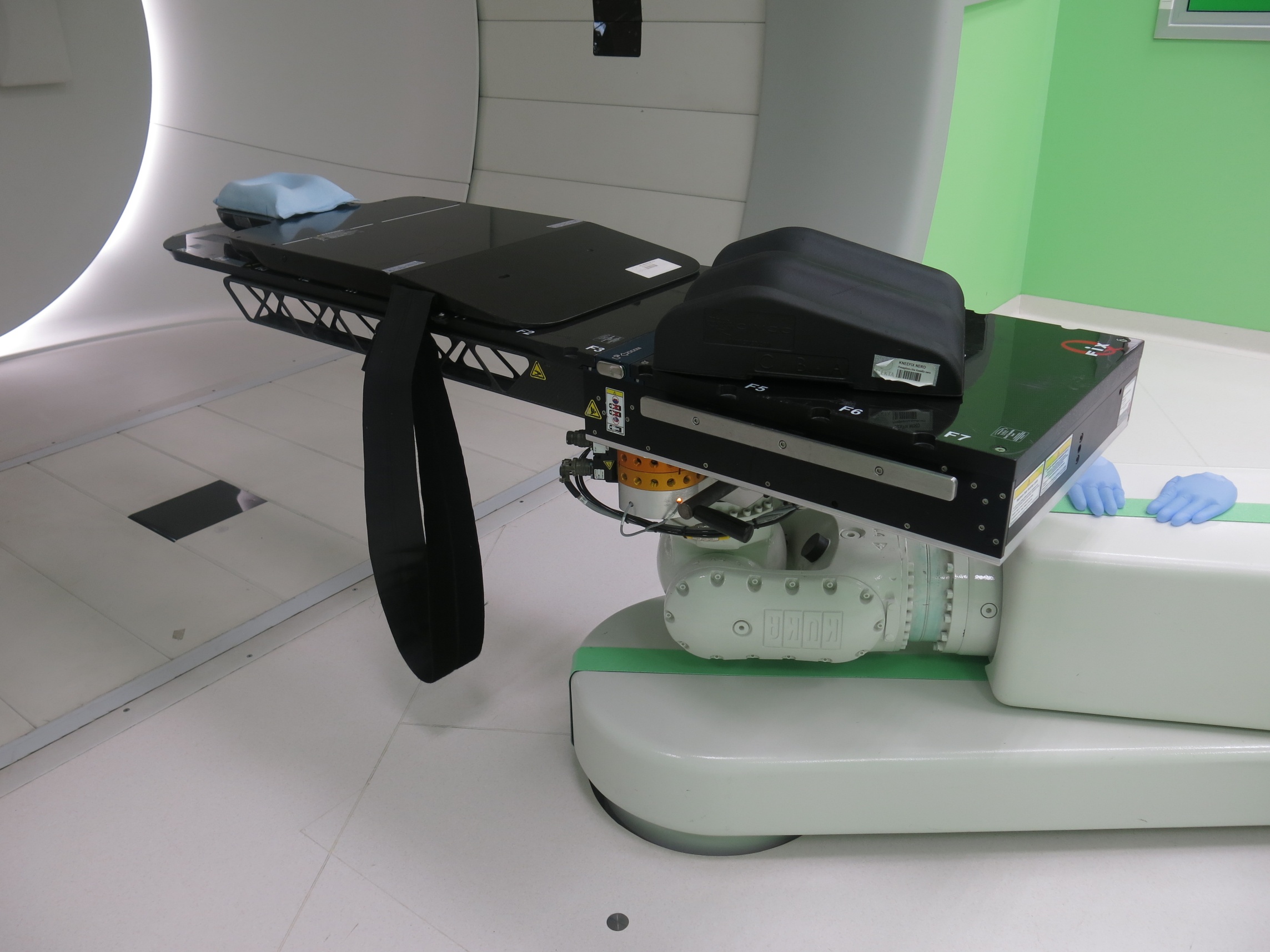 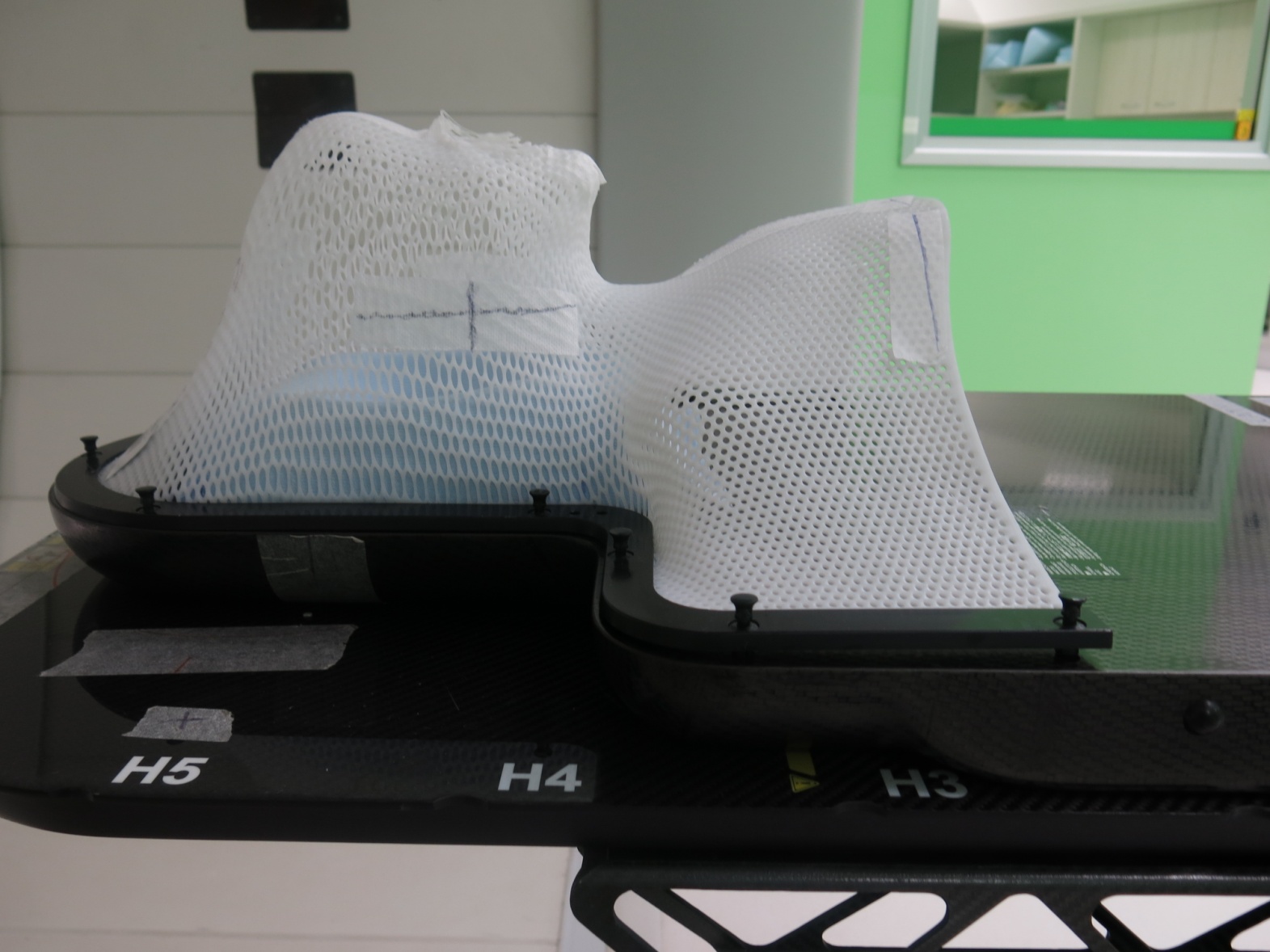 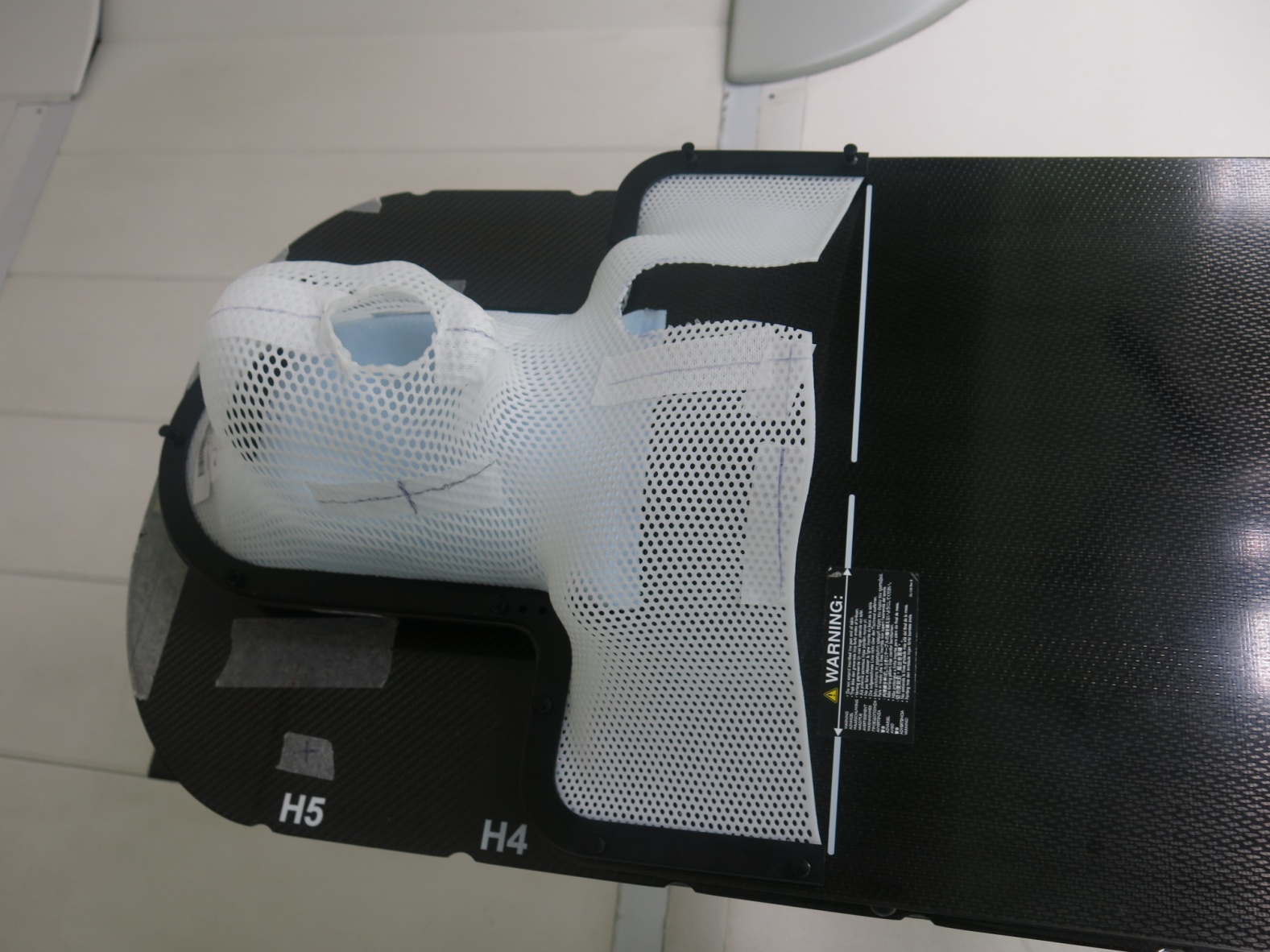 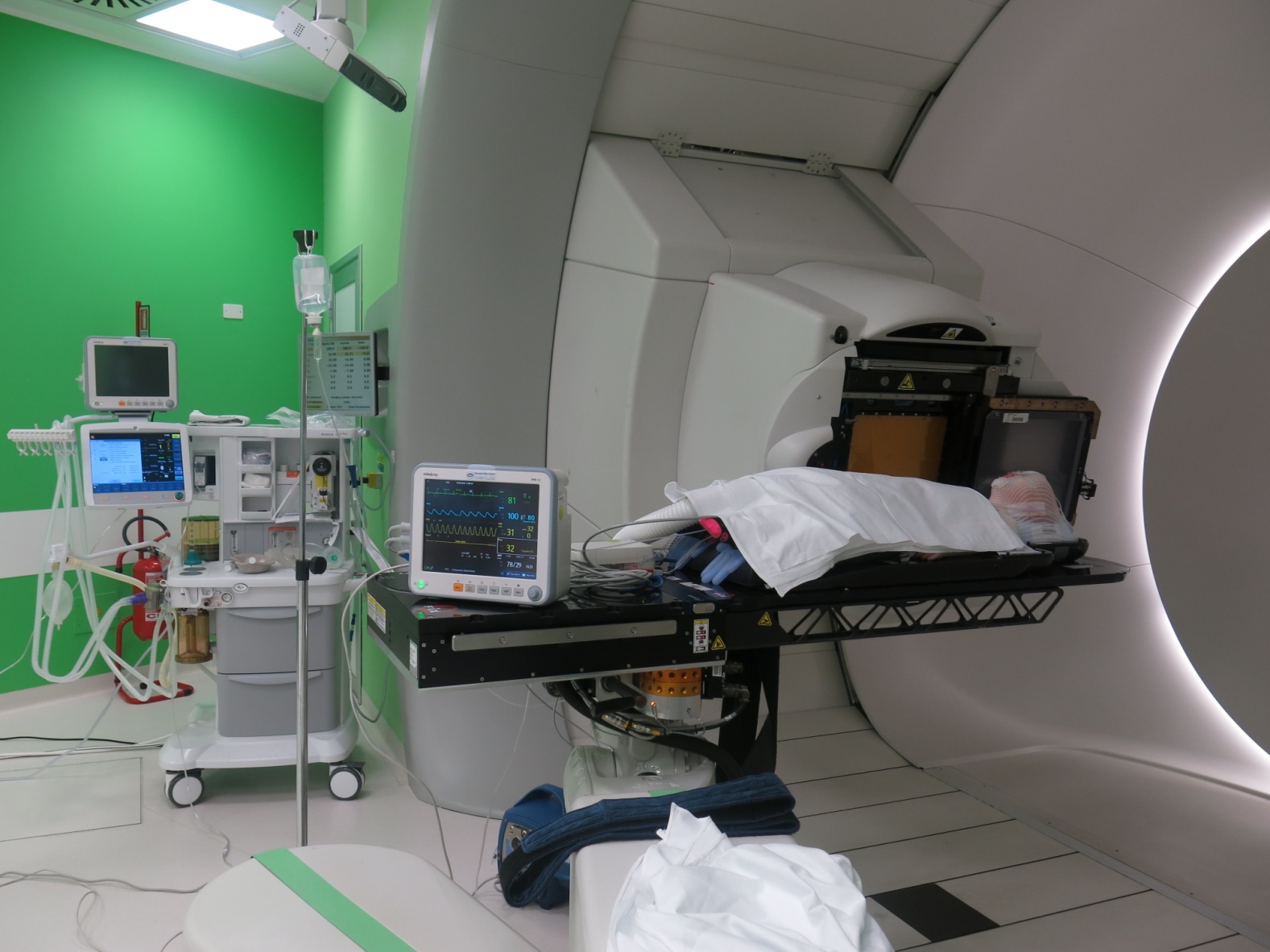 Anesthesia: Midazolam intravenous injection then maintenance with Propofol
OAR
Eyes
Lenses
ON
Cochlea
Larynx
Esophagus
Lungs
Heart
Liver
Kidneys
Bowel
Contouring
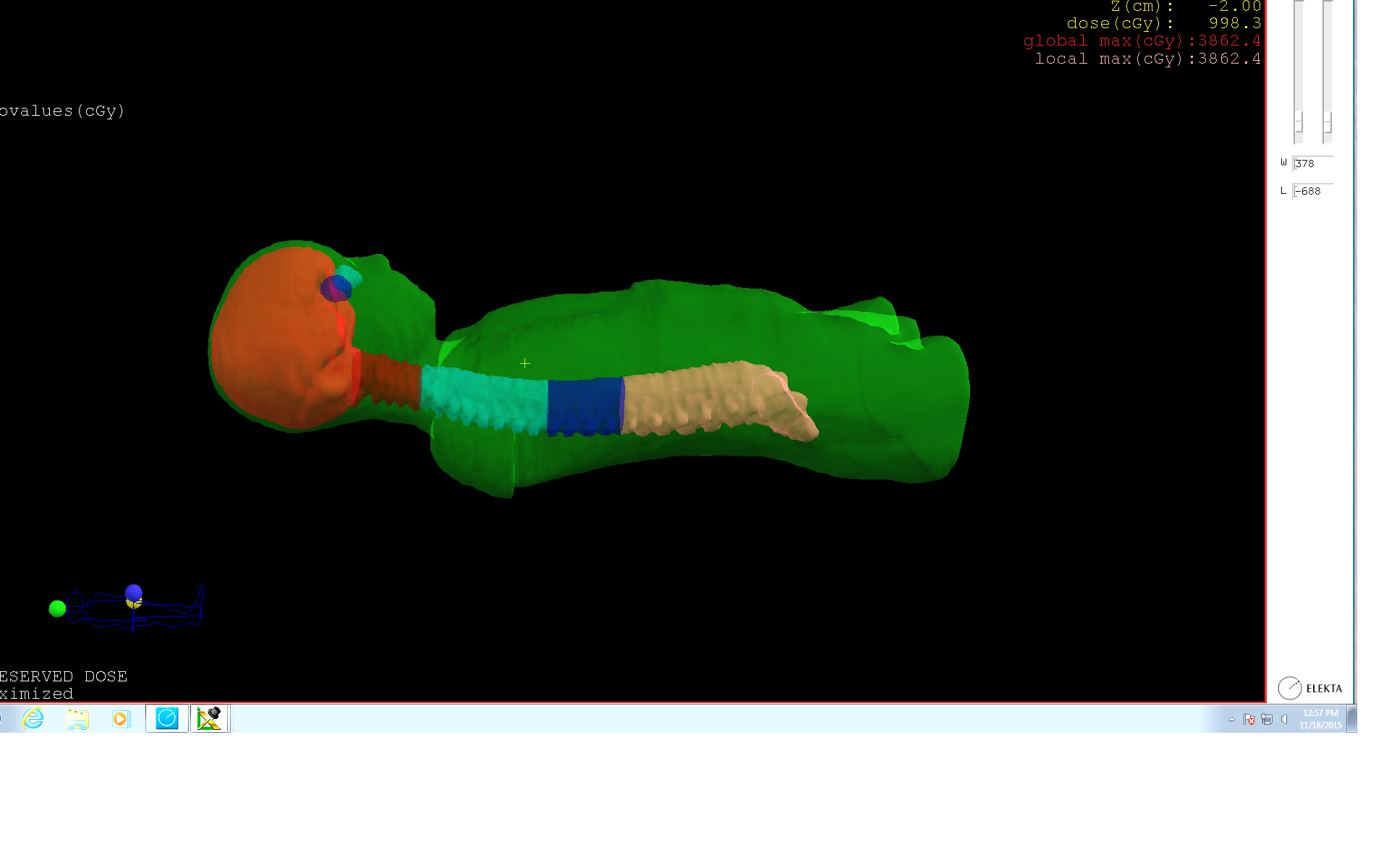 Contouring: TPS Focal by Elekta
Planning: TPS XiO by Elekta
PTV Brain
PTV
JunctUP
PTV Spine UP
PTV Spine Down
PTV JunctDown
1 isocenter
2 isocenter
3 isocenter
Giunzioni: tecnica dei campi ancillari
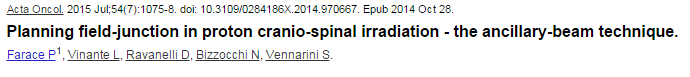 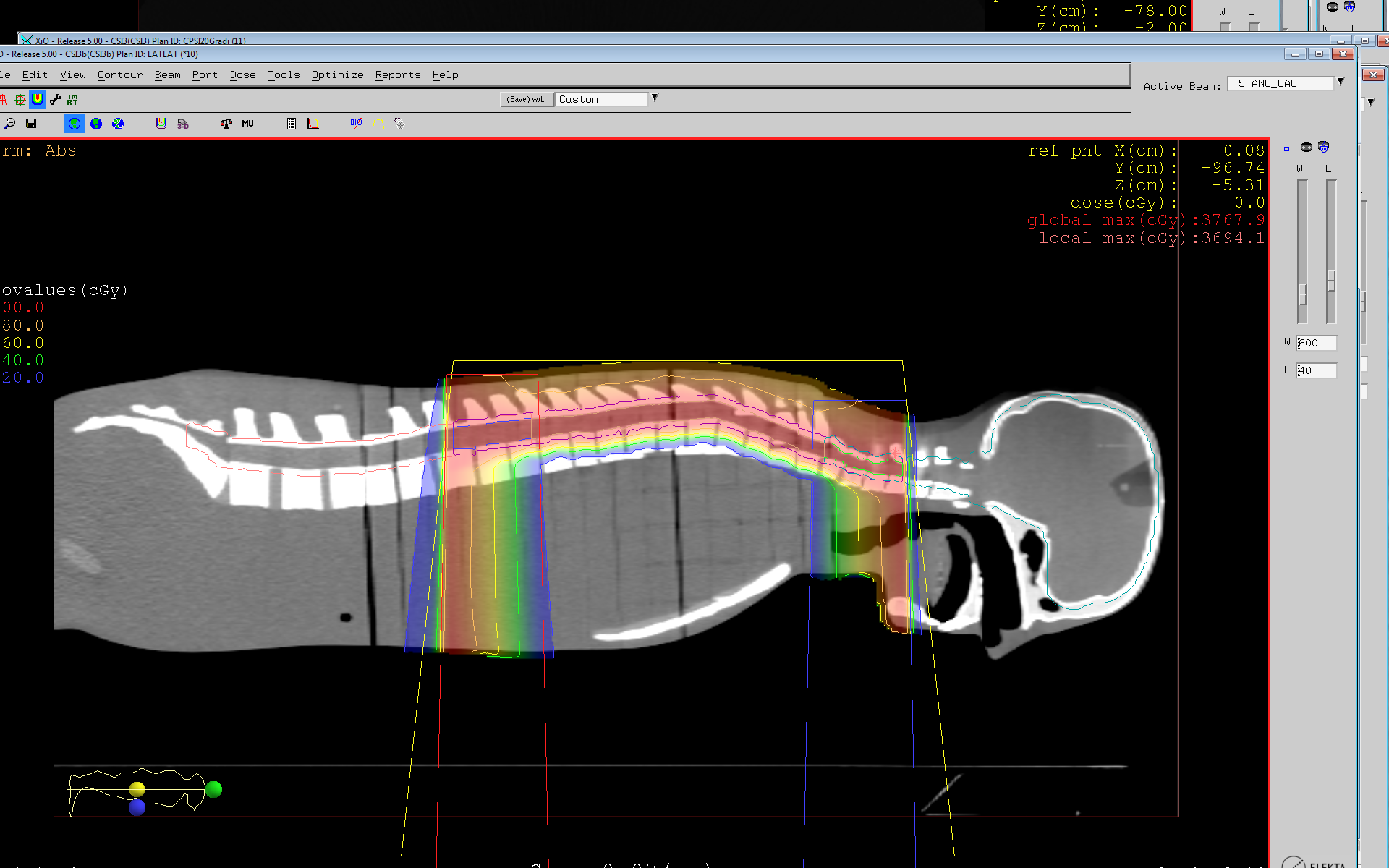 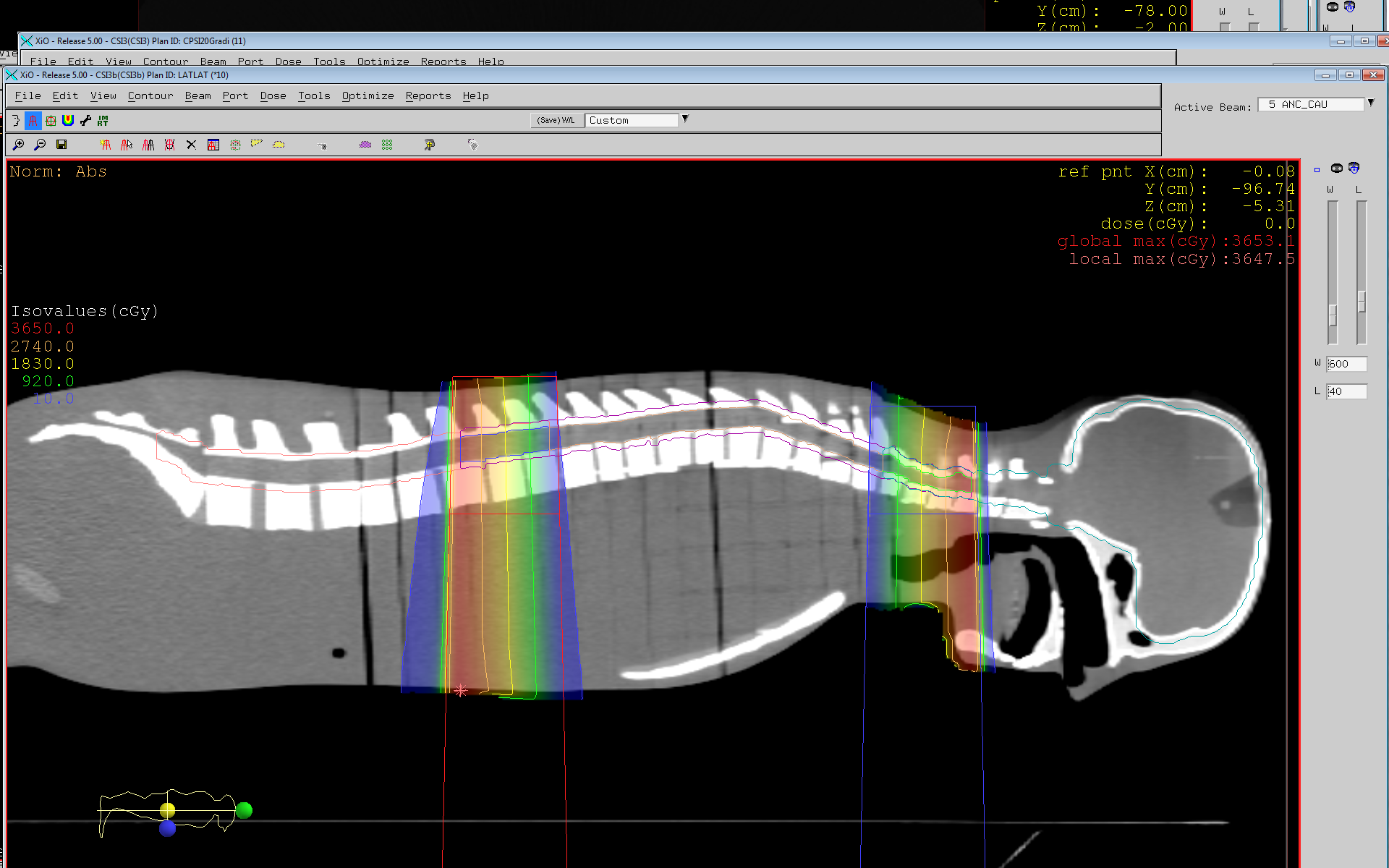 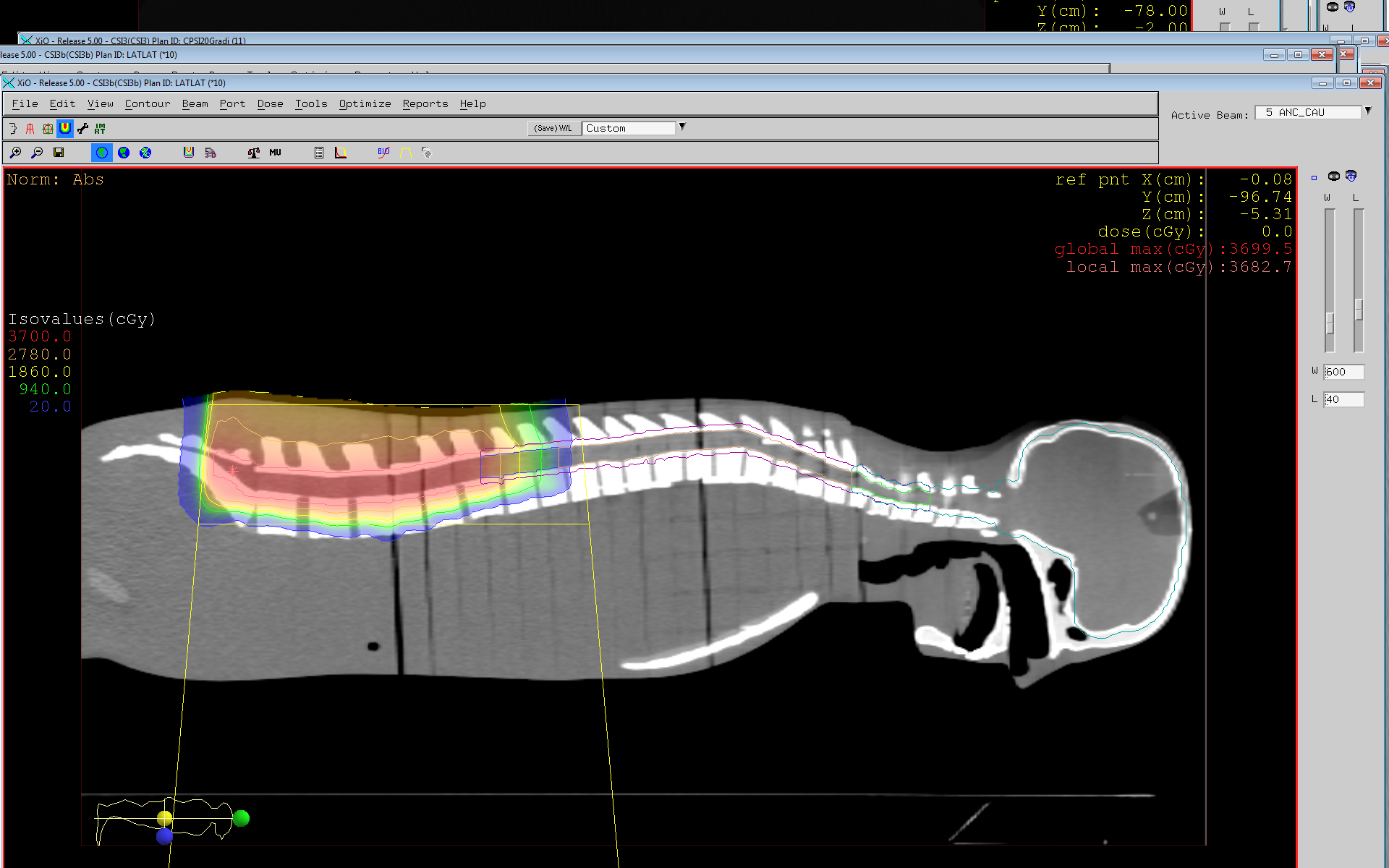 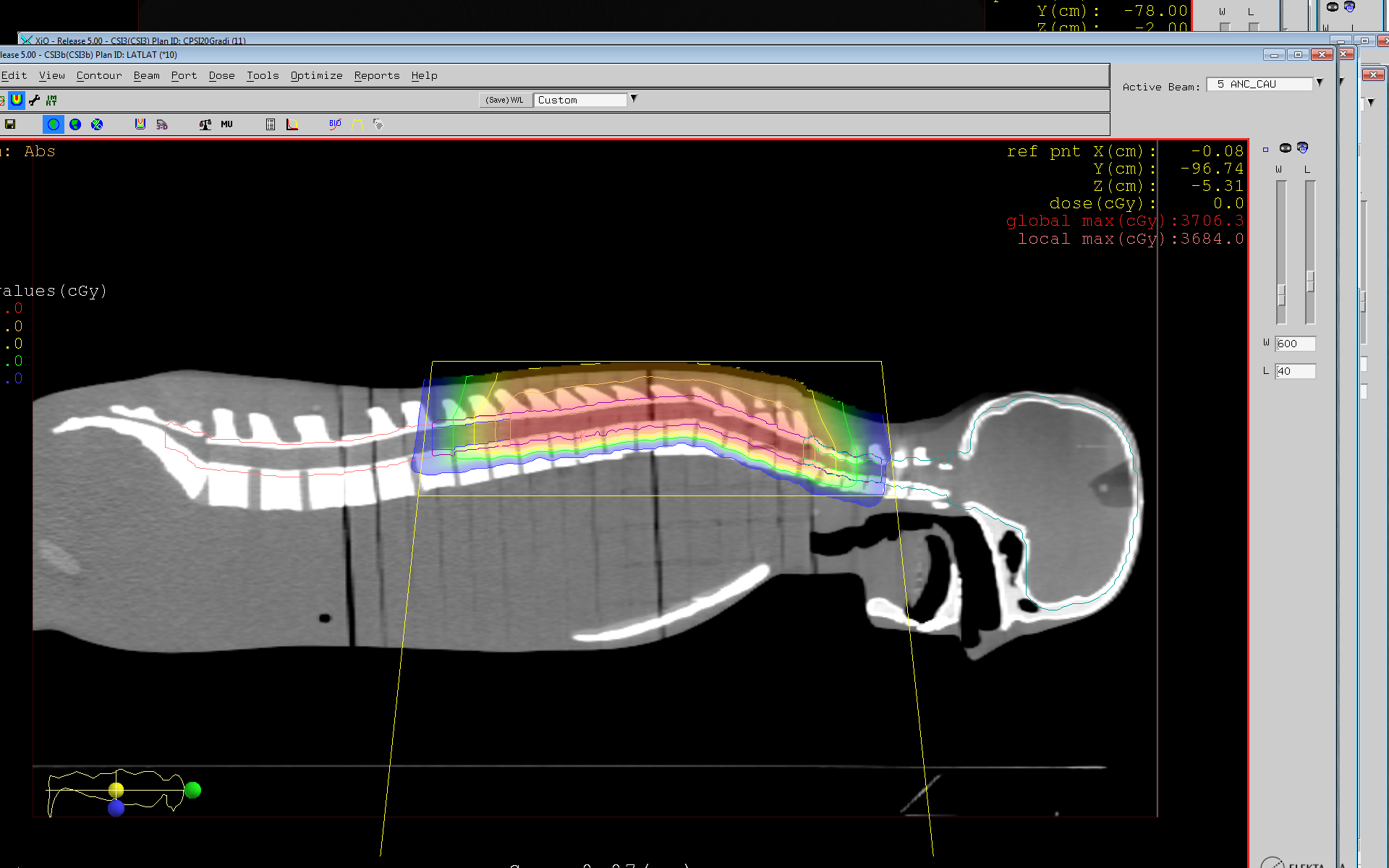 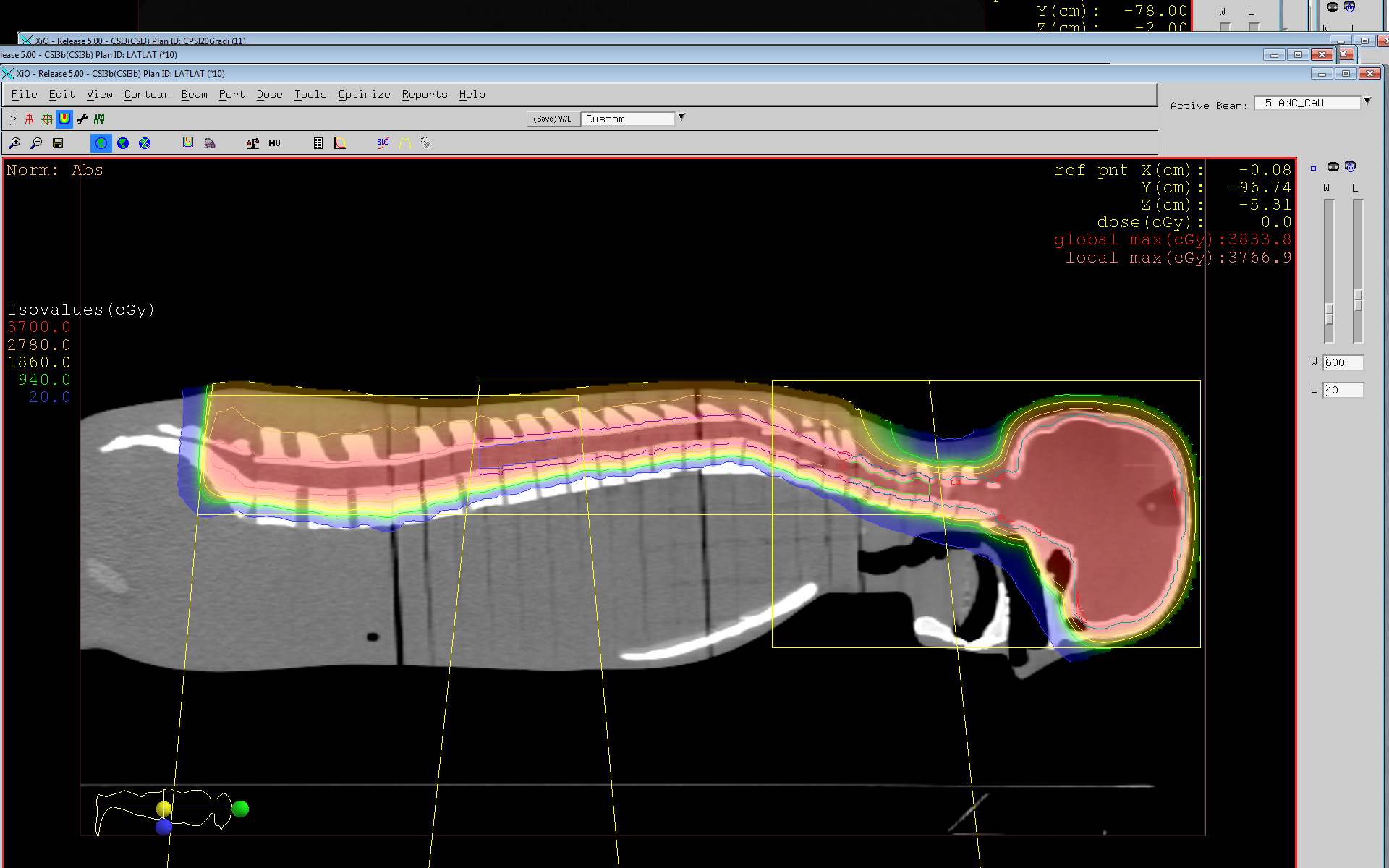 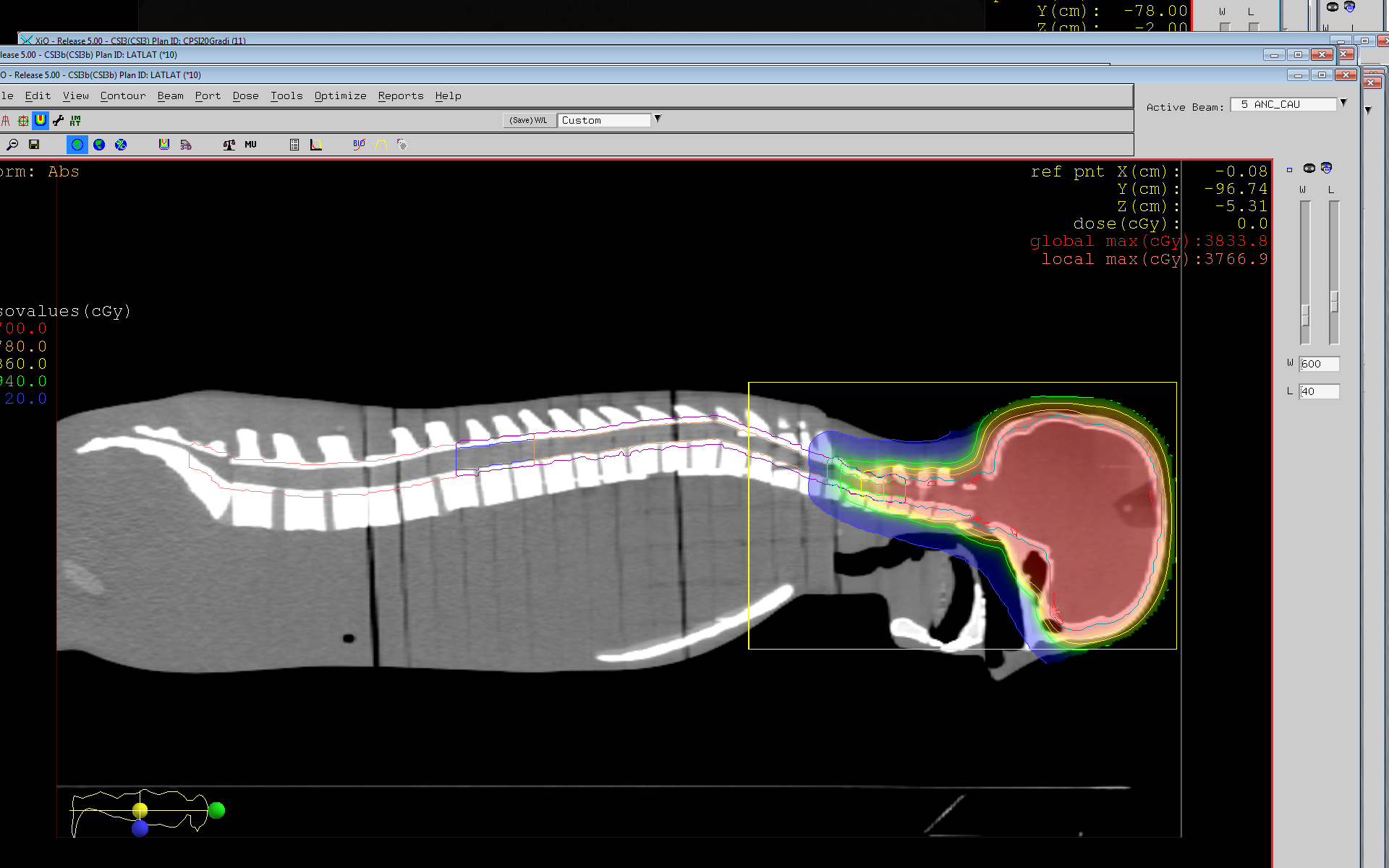 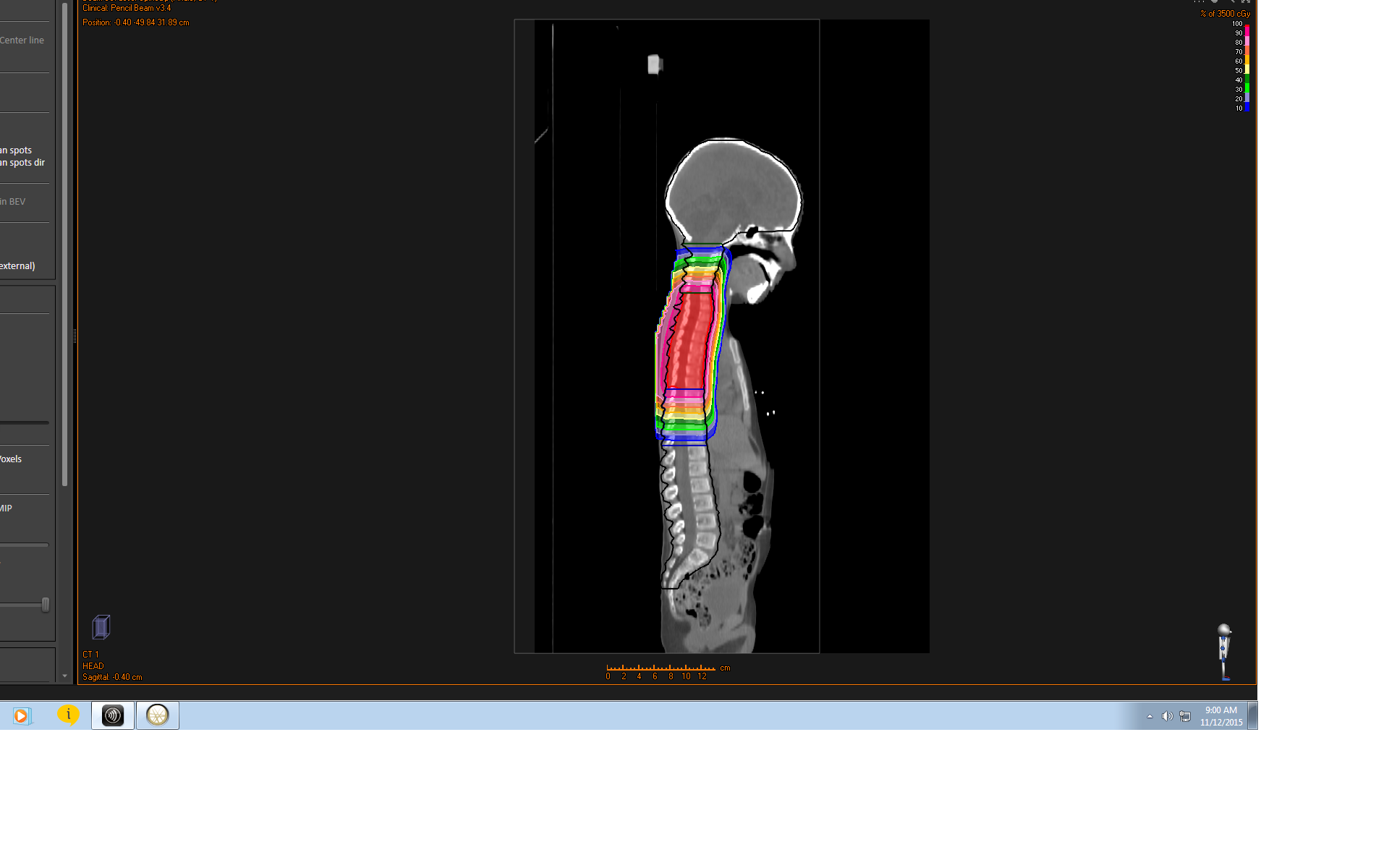 Planning
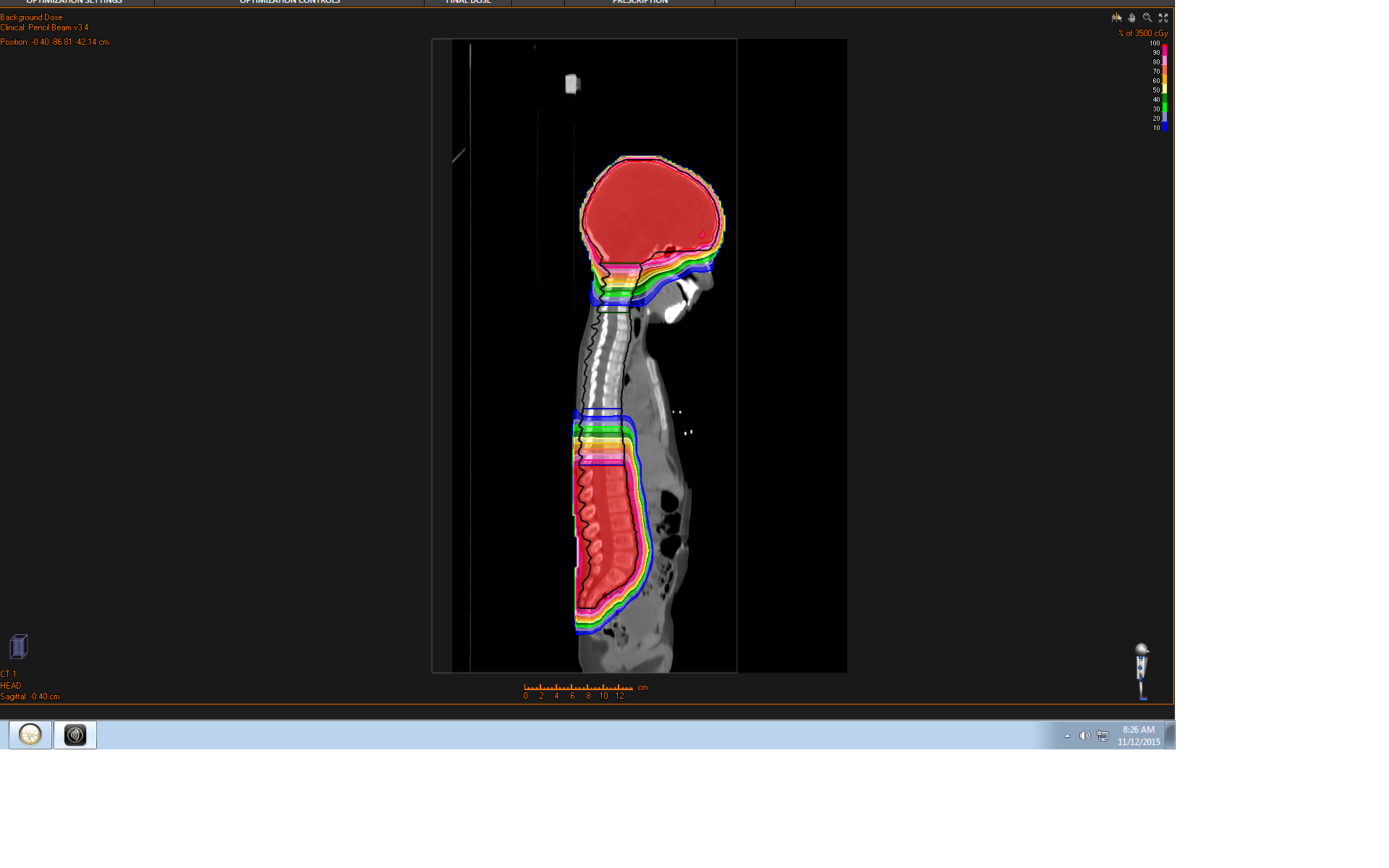 TPS XIO by Elekta

SFO technique: optimization field per field independently for reducing dose calculation uncertainties. The evolution of this technique is the IMPT but the risk related to the dose calculation uncertainties is too height without an algorithm like Monte Carlo that is nuclear and atomic interactions correlated
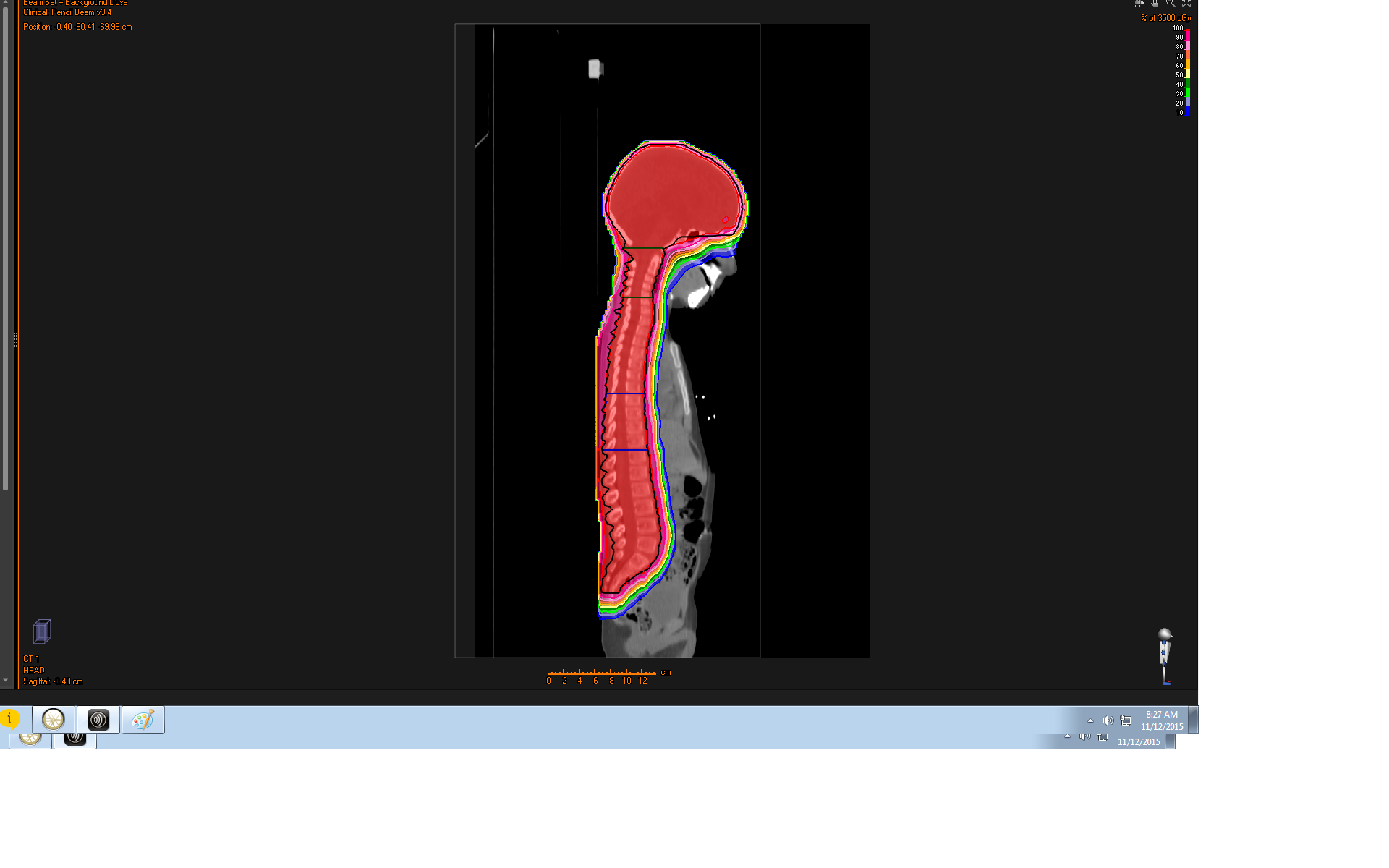 Planning
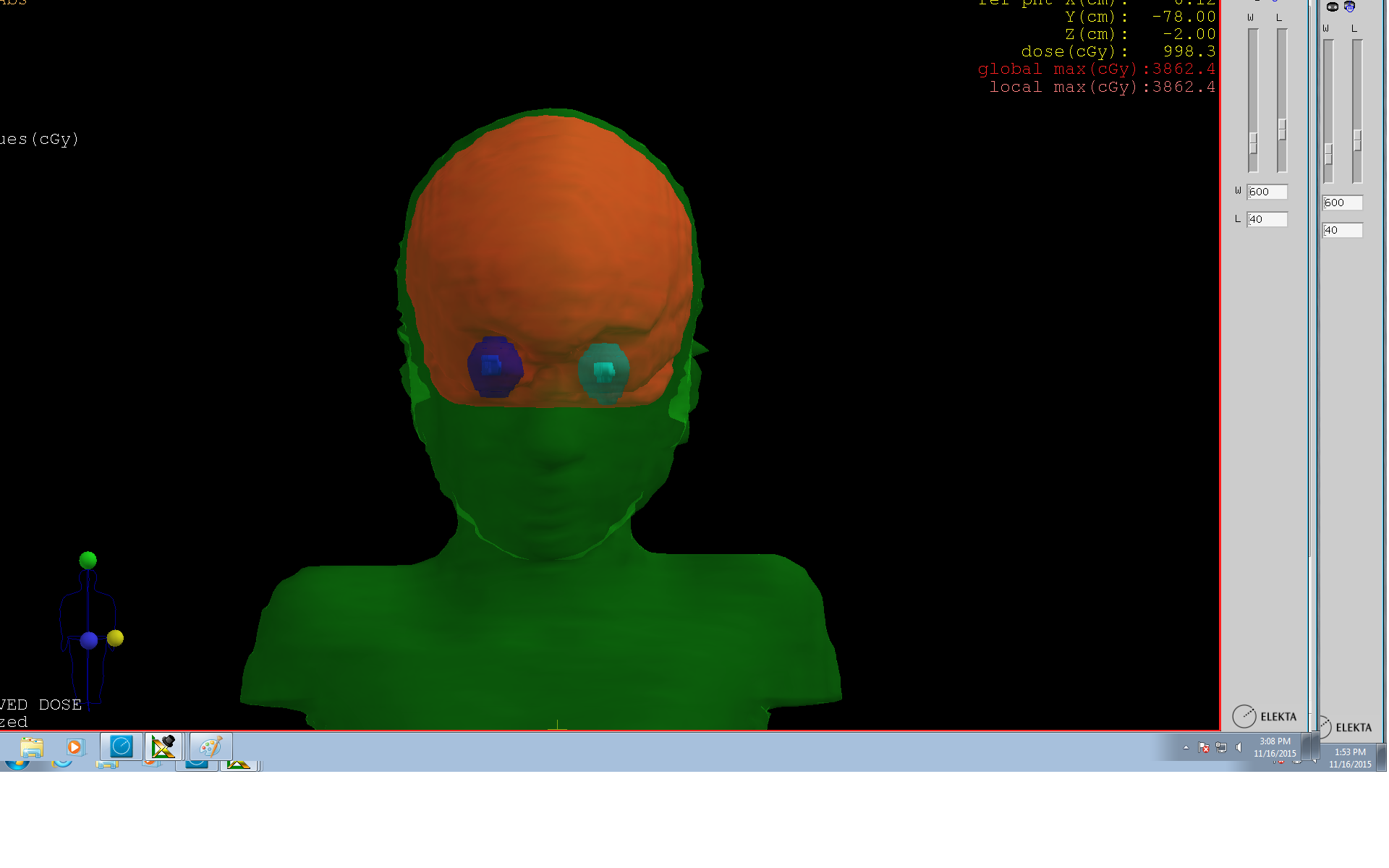 Clinical Phase
Planning
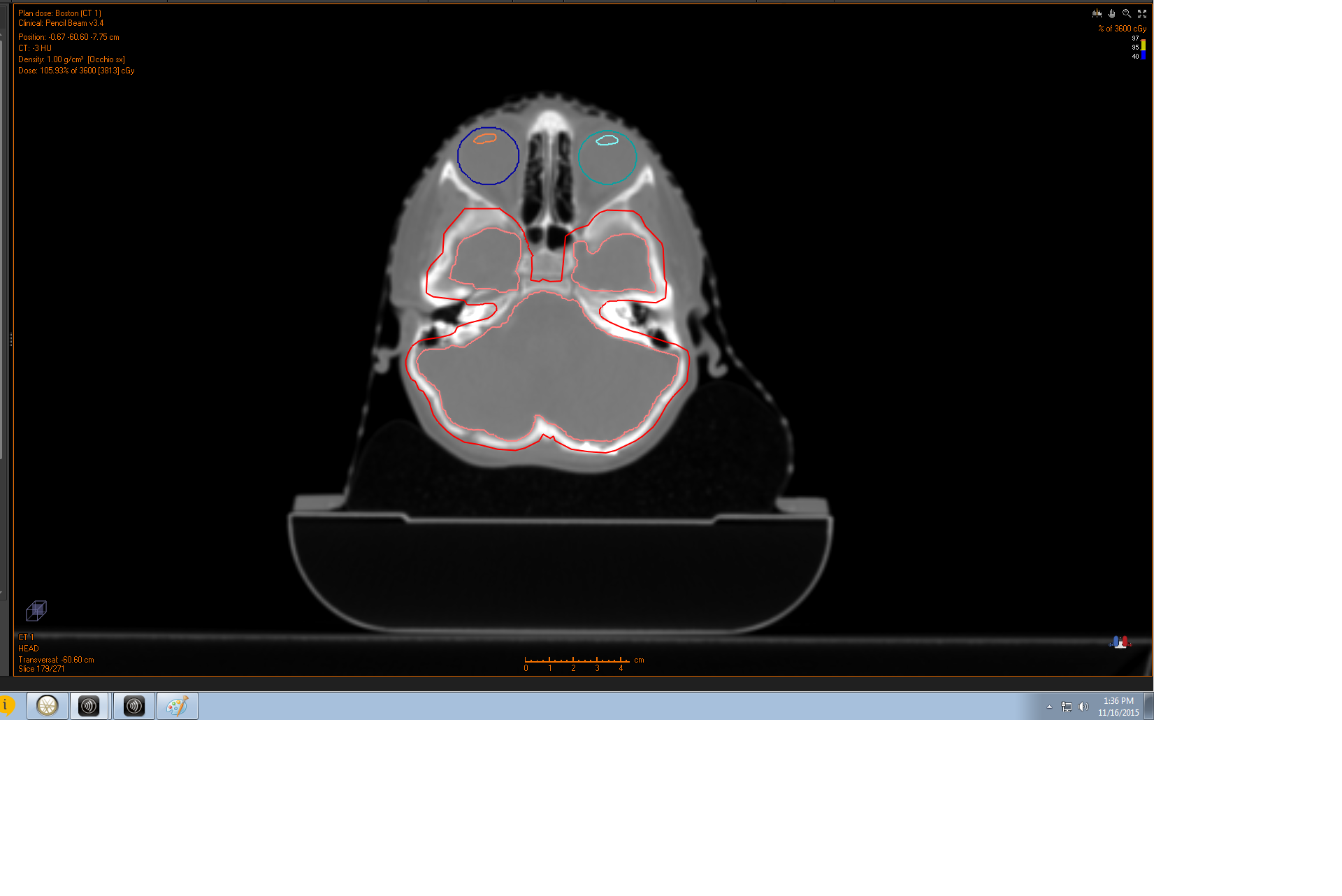 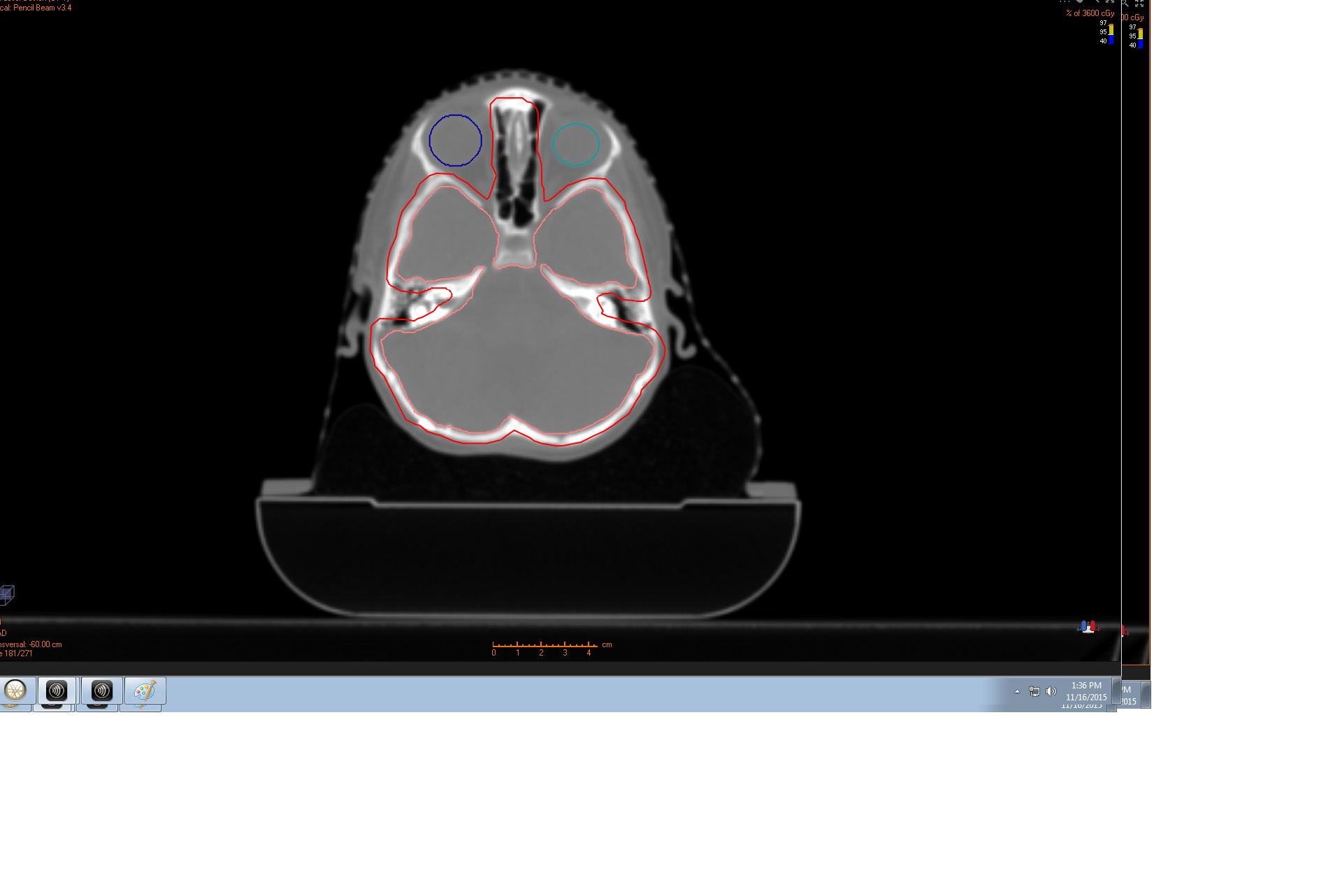 Single Field Optimization
11 Gy D1
3 Gy D1
5 Gy
5 Gy
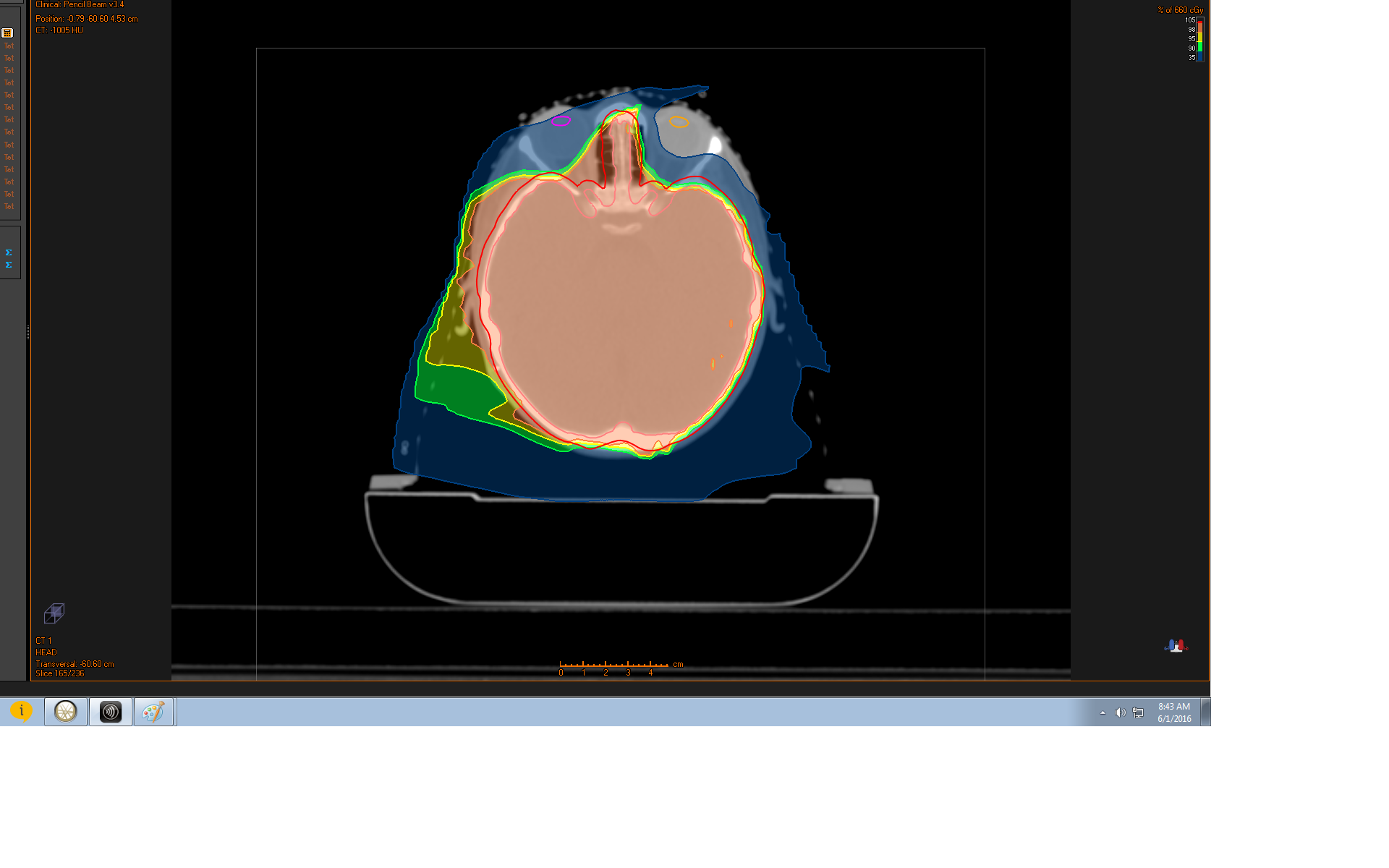 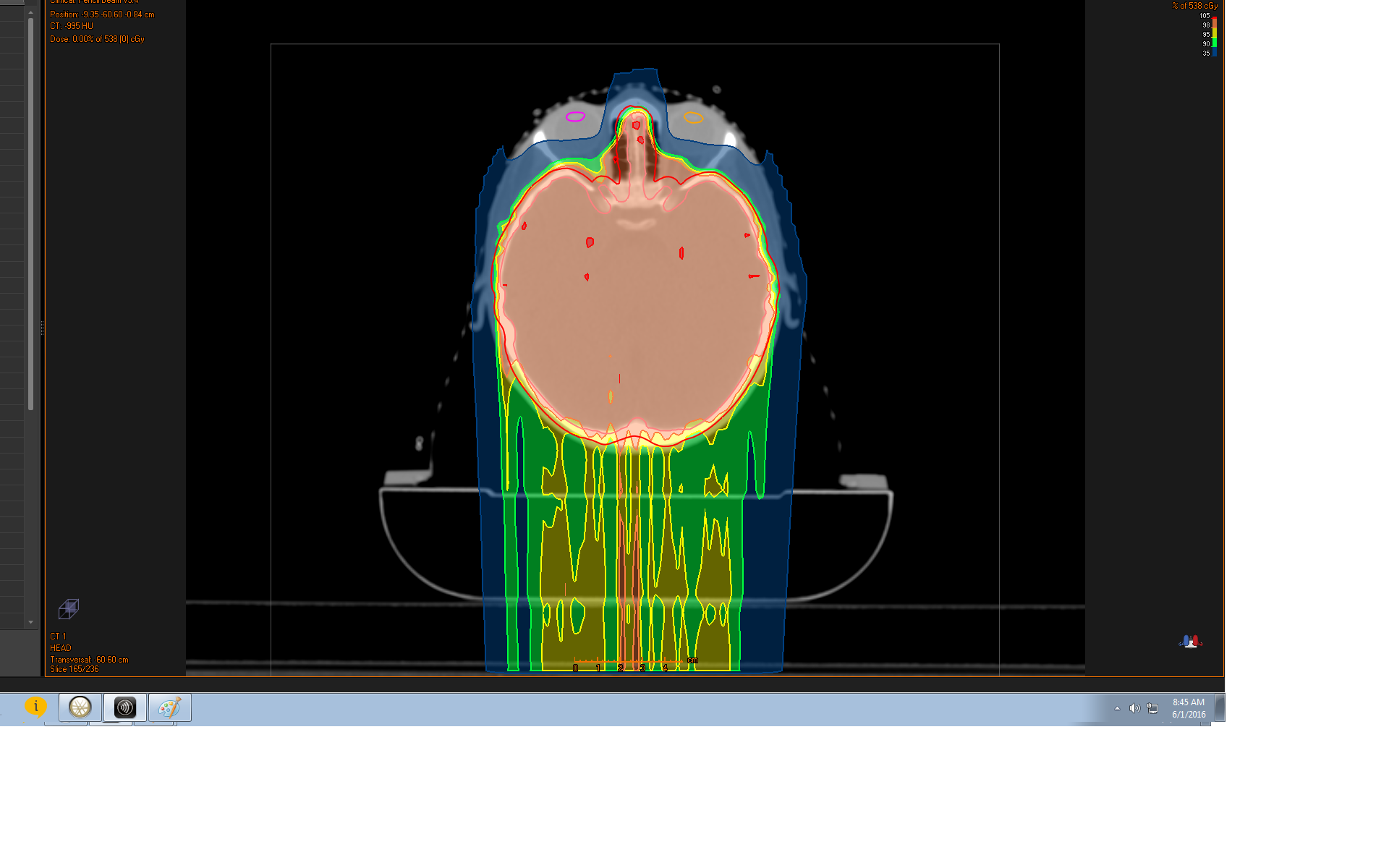 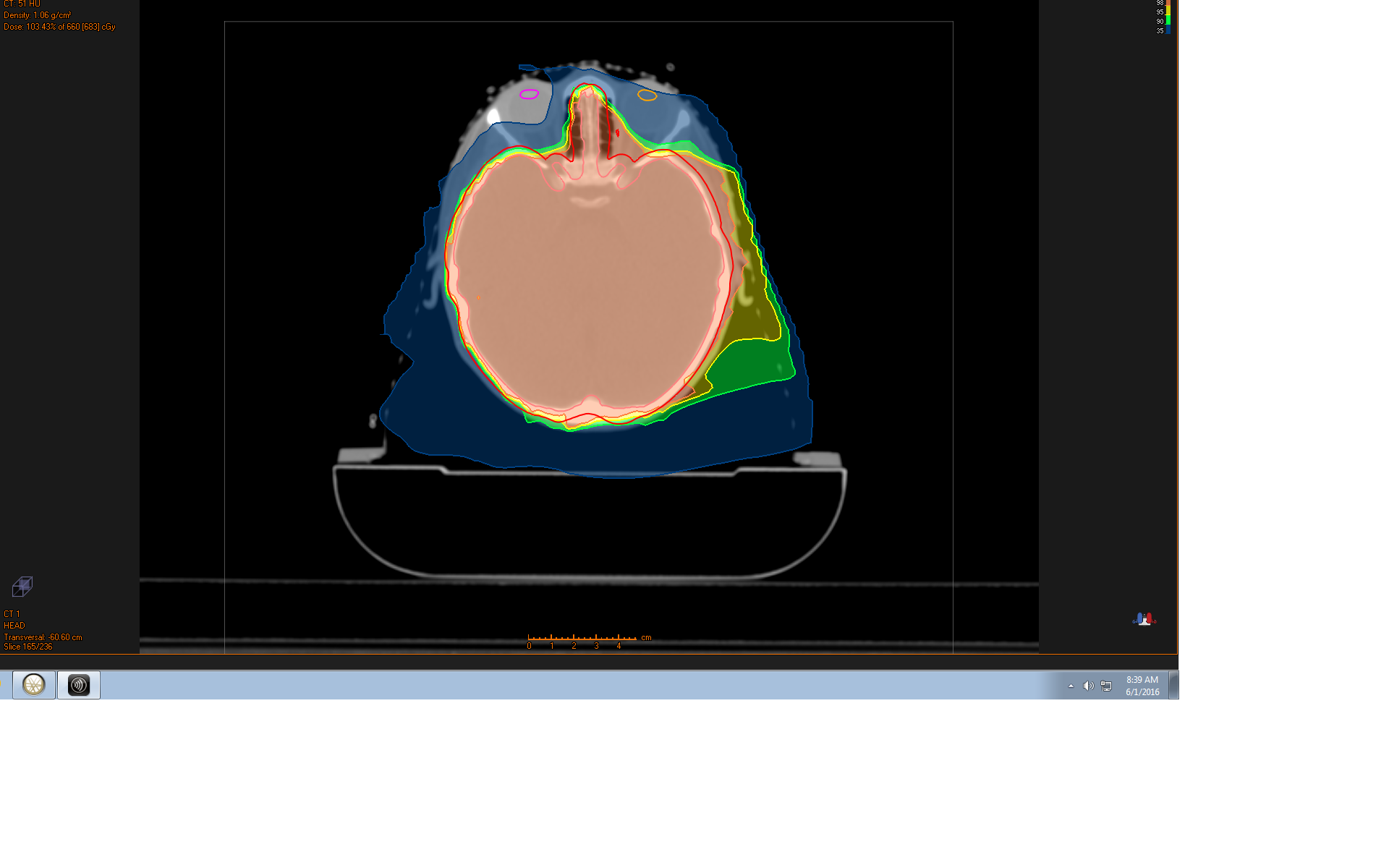 11 Gy D1
3 Gy D1
1 Gy D1
1 Gy D1
11 Gy D1
3 Gy D1
3 Gy D1
11 Gy D1
15 Gy
15 Gy
Evaluation
98%
95%
35,3Gy
90%
34,2Gy
14%
32,4Gy
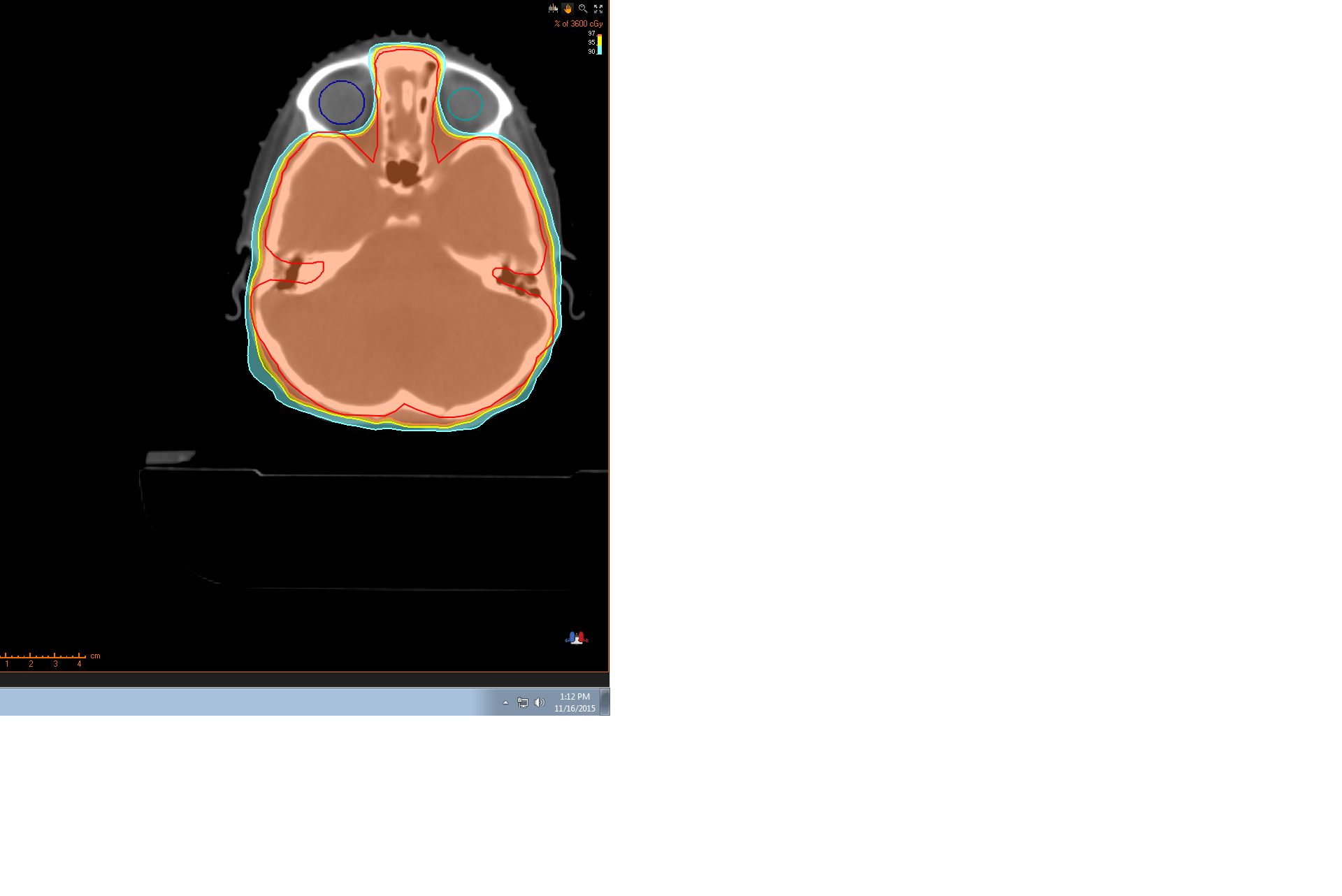 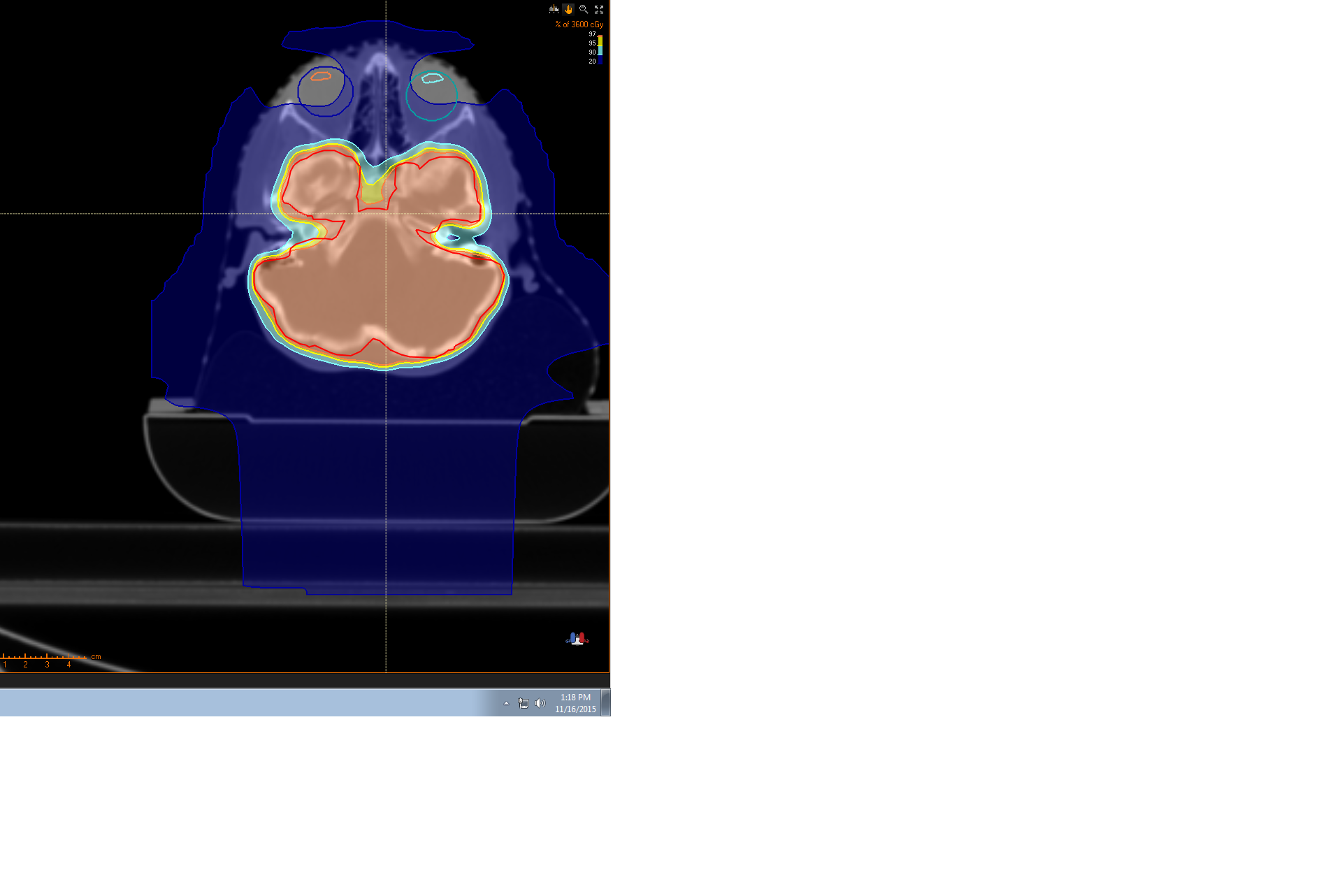 5,0Gy
Related Papers
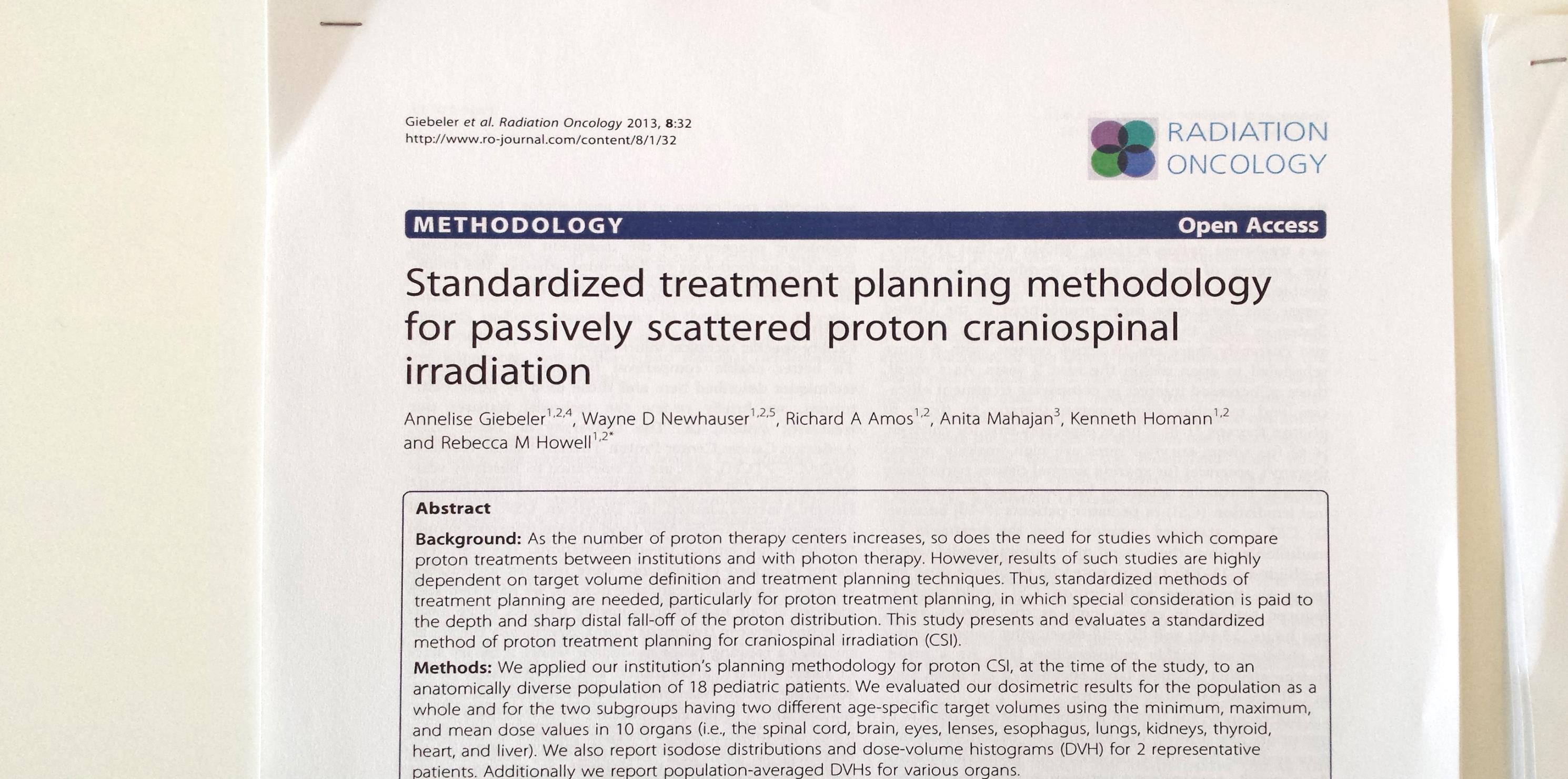 Houston
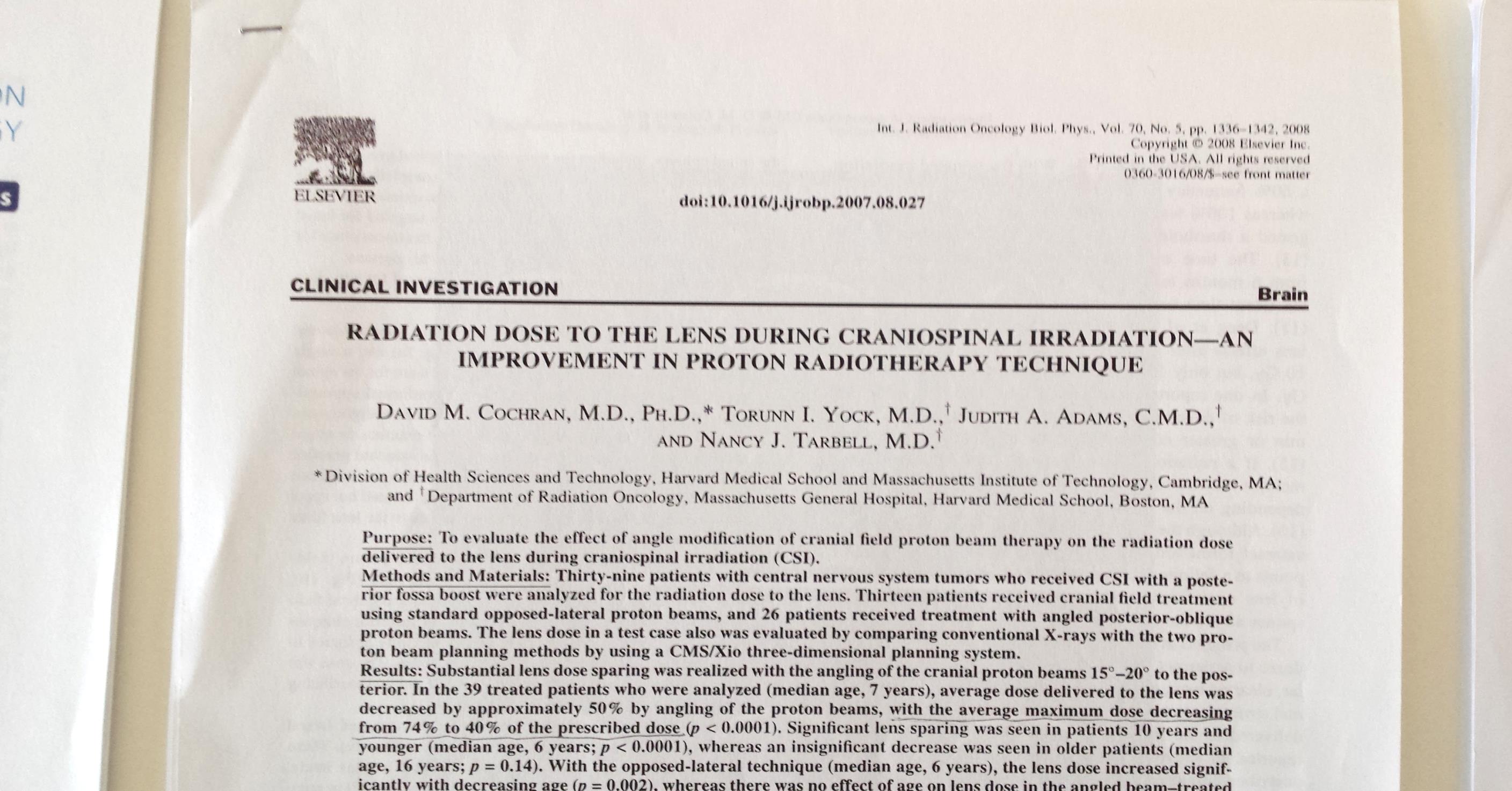 Boston
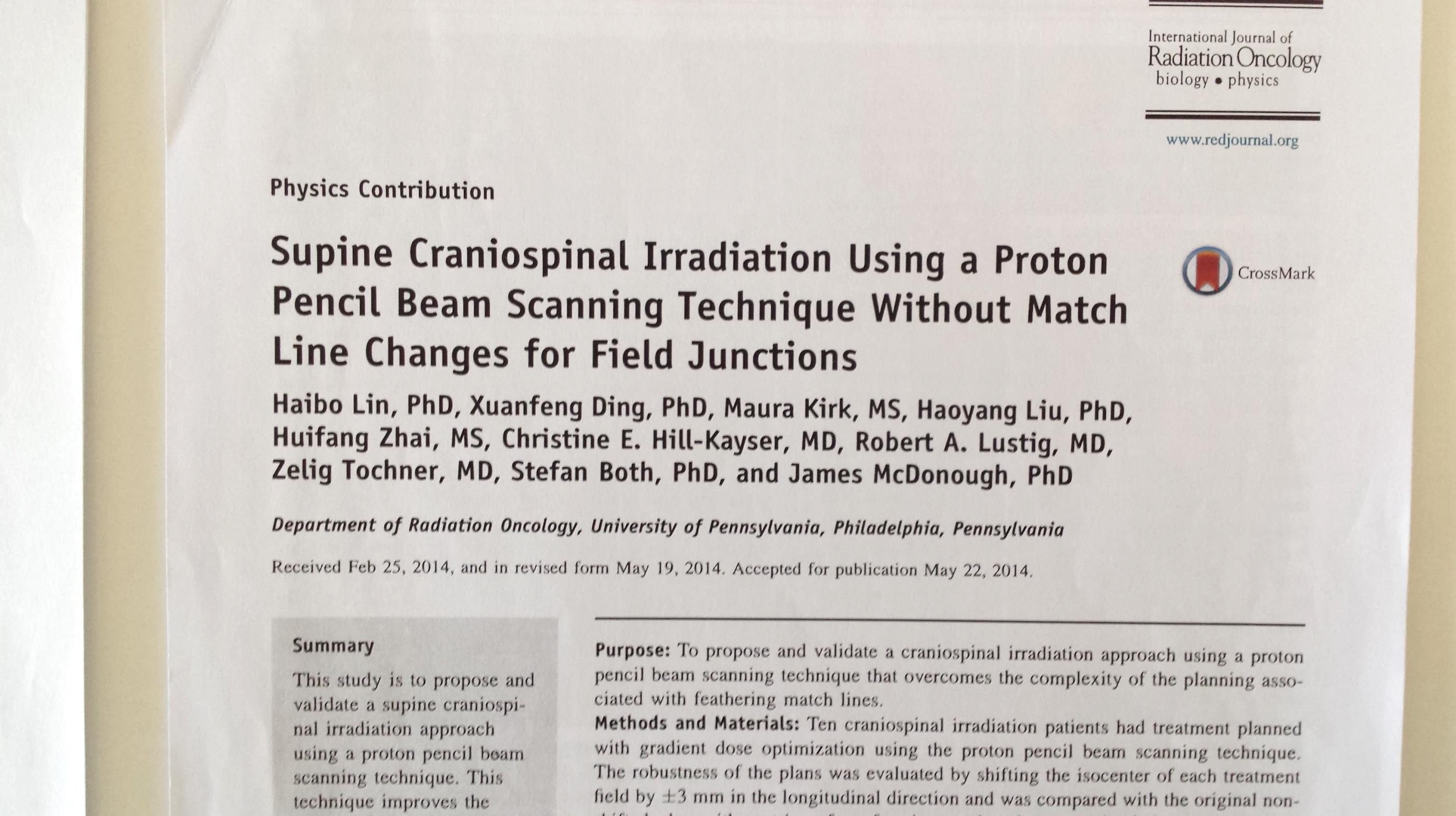 Philadelphia
Results
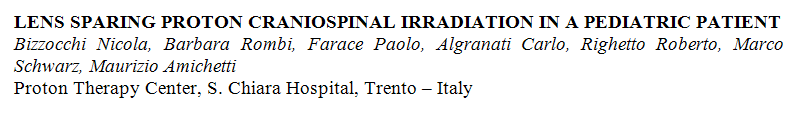 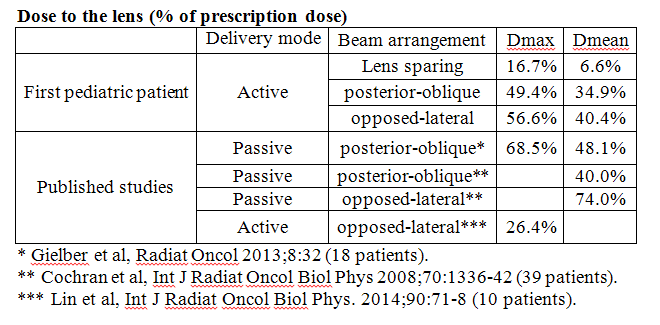 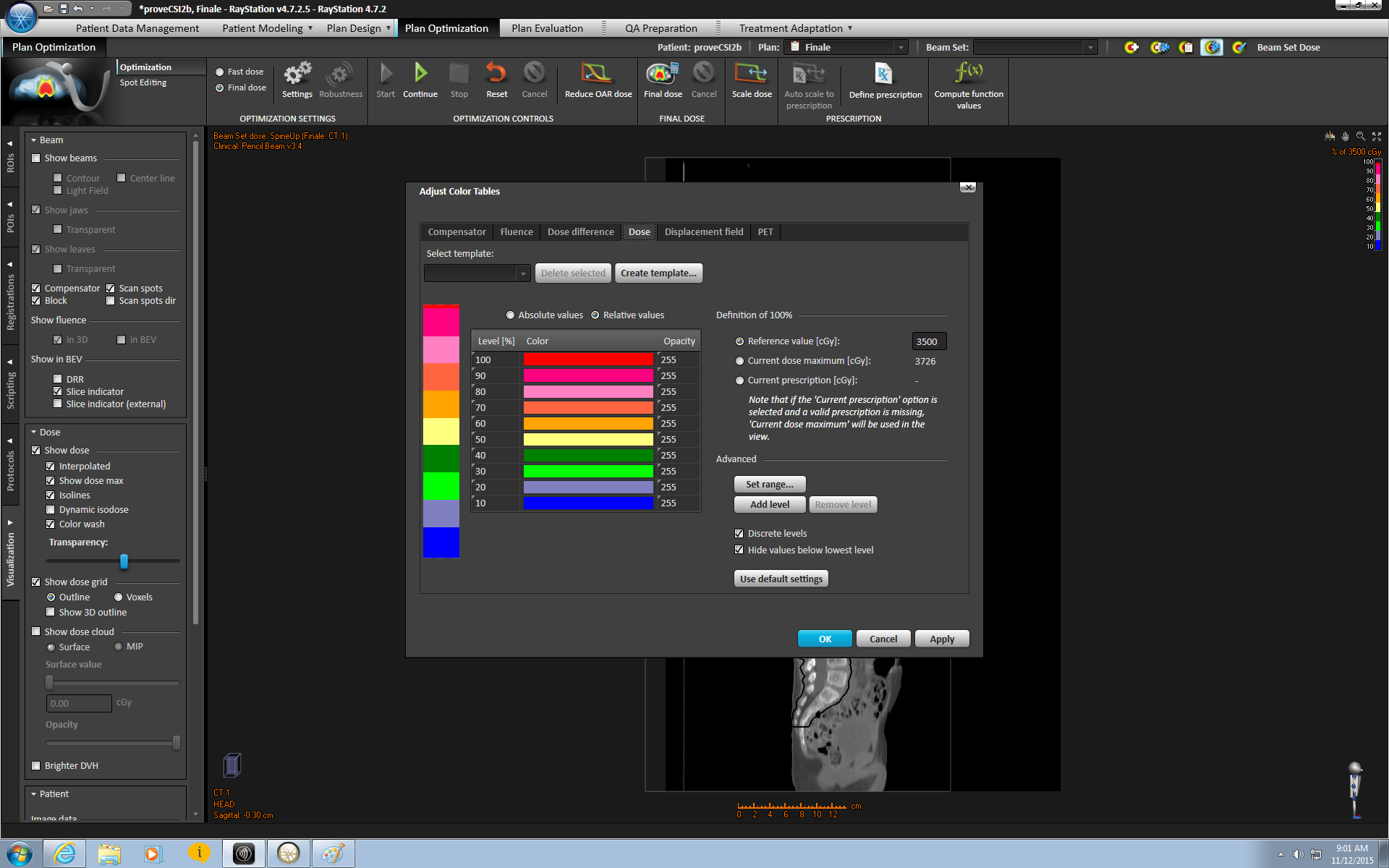 Protoni Vs Fotoni
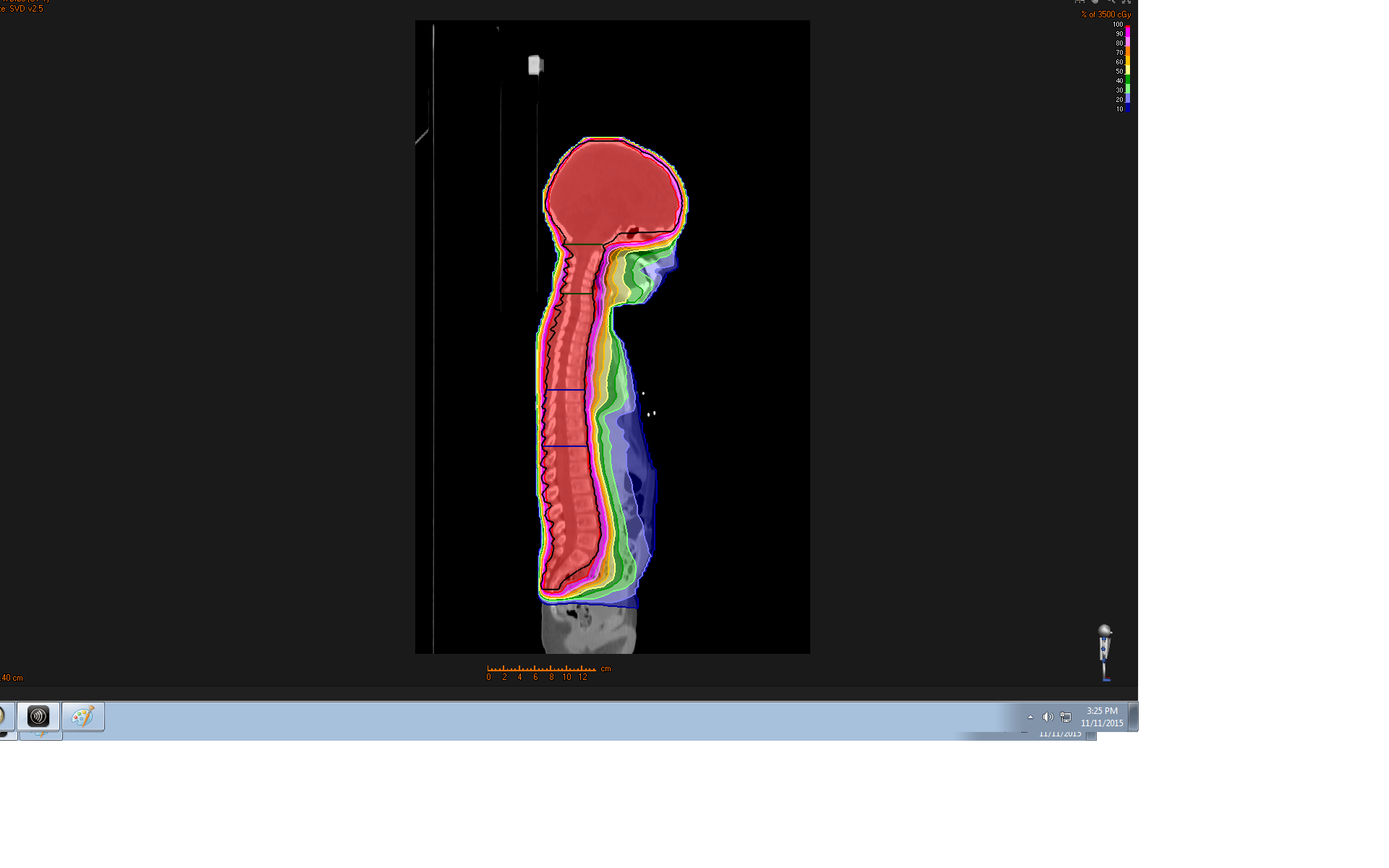 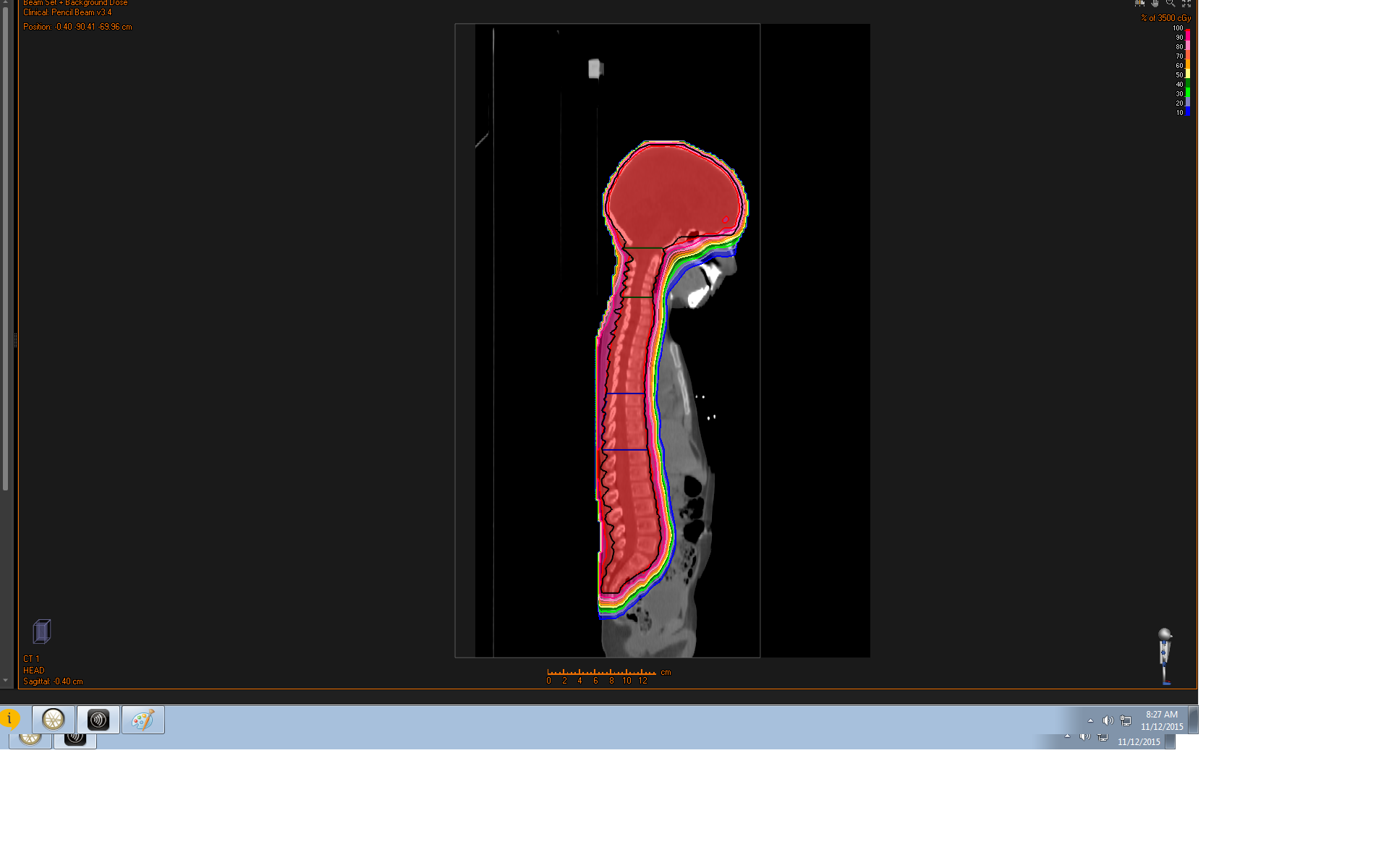 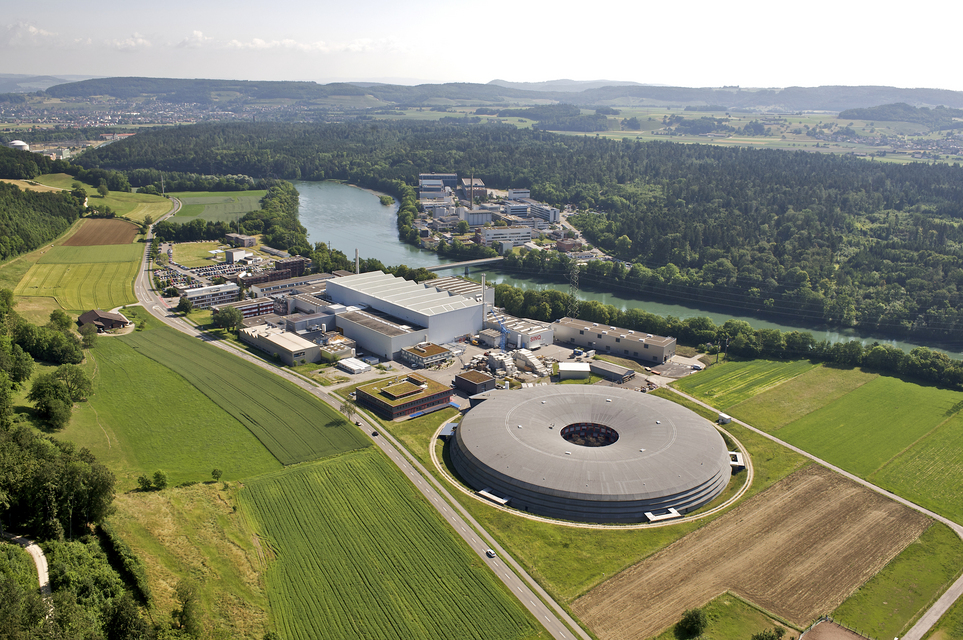 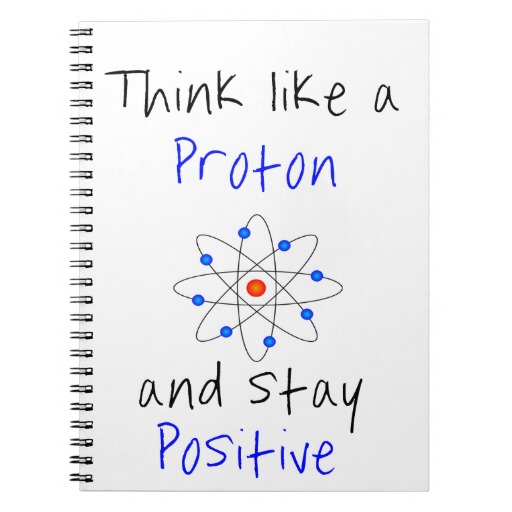